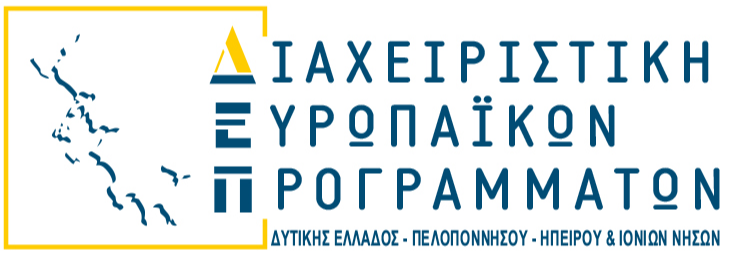 Αστική Μη Κερδοσκοπική Εταιρεία  
με αντικείμενο την Διαχείριση Κρατικών Ενισχύσεων
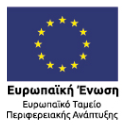 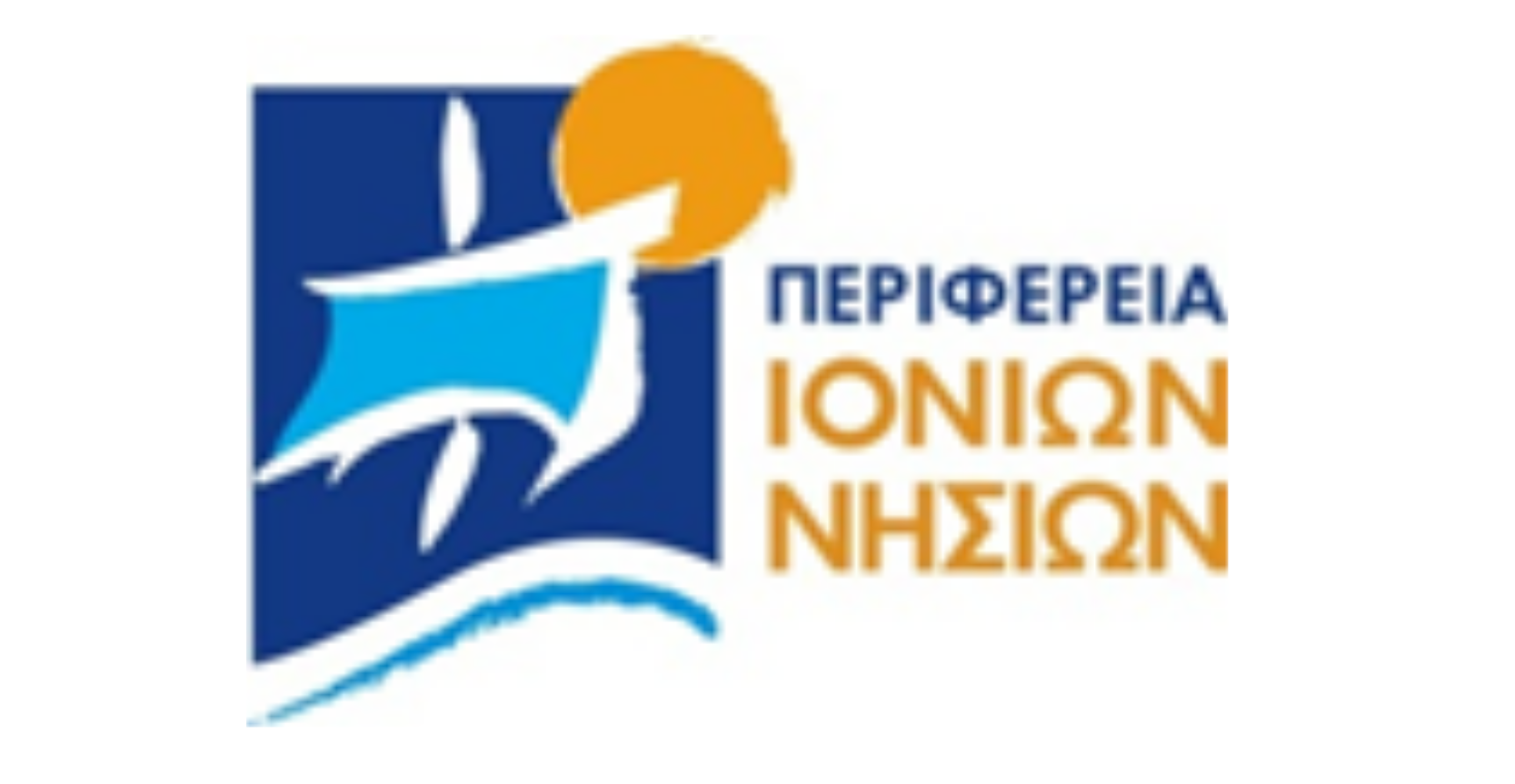 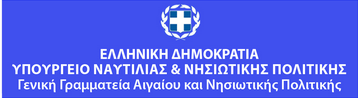 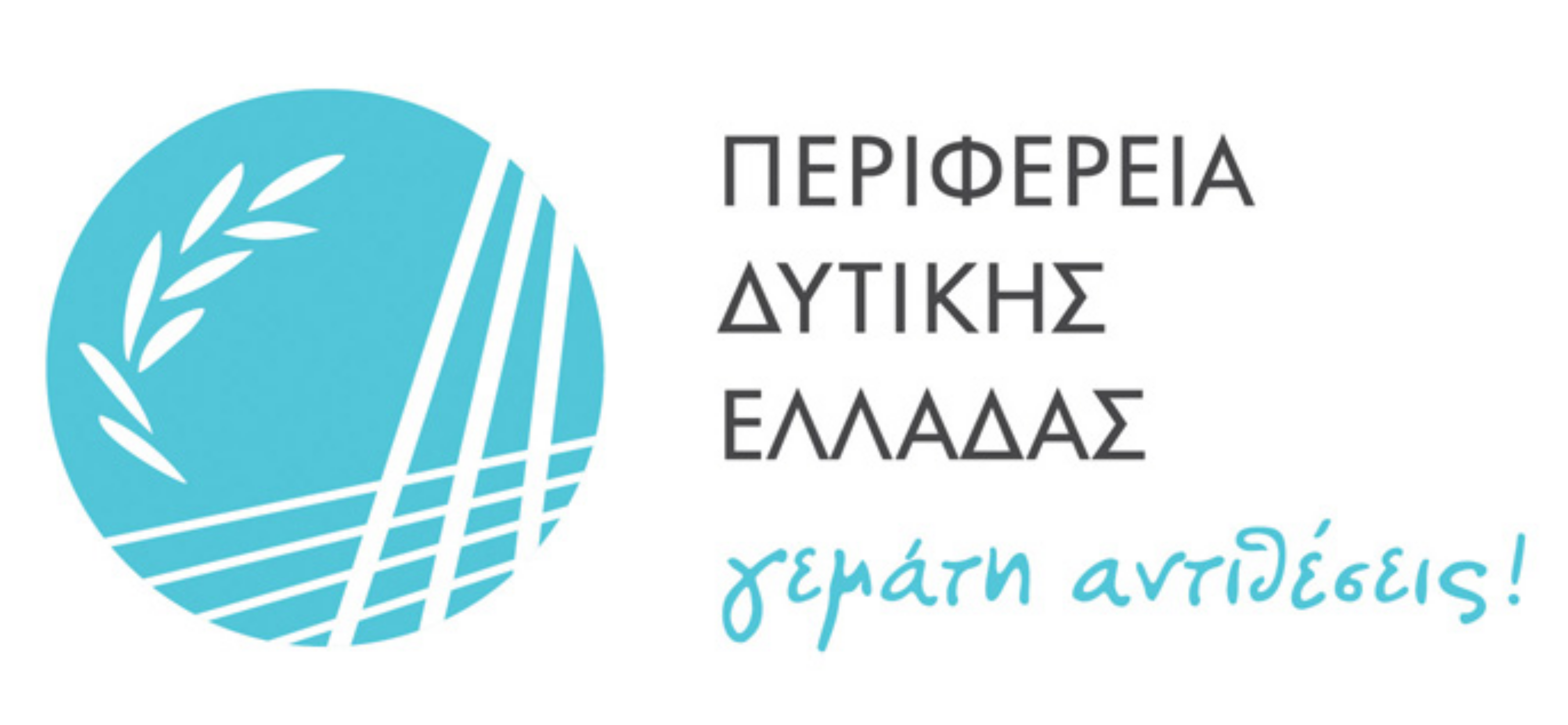 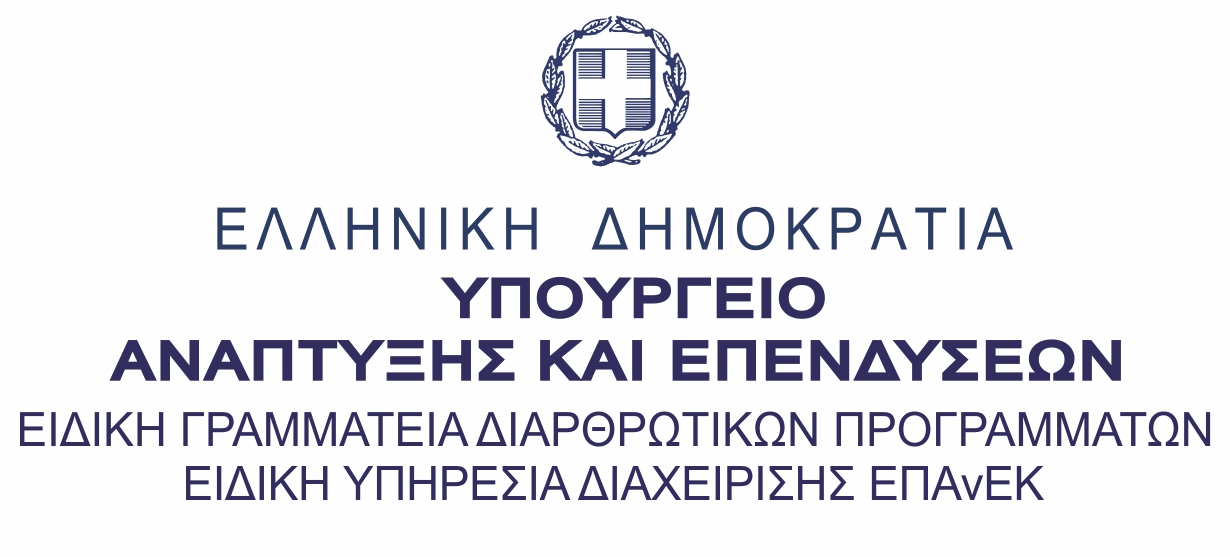 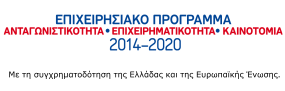 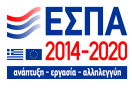 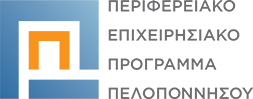 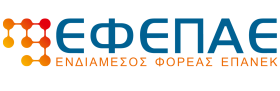 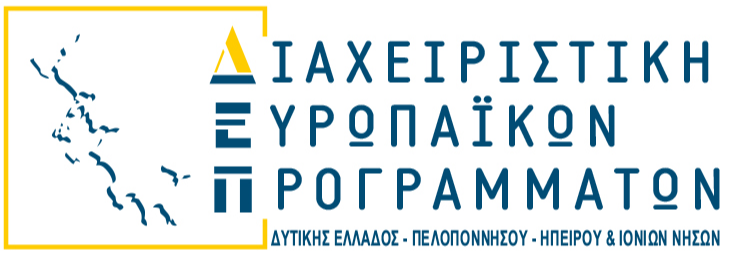 Εταίροι 

1. Επιμελητήριο Αχαΐας			10. Επιμελητήριο Πρέβεζας
2. Επιμελητήριο Ηλείας			11. Επιμελητήριο Θεσπρωτίας
3. Επιμελητήριο Αιτωλοακαρνανίας	12. Επιμελητήριο Άρτας
4. Επιμελητήριο Αρκαδίας		13. Επιμελητήριο Κέρκυρας
5. Επιμελητήριο Κορινθίας		14. Επιμελητήριο Ζακύνθου
6. Επιμελητήριο Αργολίδας		15. Επιμελητήριο Κεφαλληνίας & Ιθάκης
7. Επιμελητήριο Μεσσηνίας		16. Επιμελητήριο Λευκάδας 		
8. Επιμελητήριο Λακωνίας 		17. Περιφέρεια Δυτικής Ελλάδος 
9. Επιμελητήριο Ιωαννίνων		18. Κέντρο Στήριξης ΜΜΕ
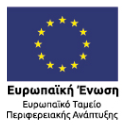 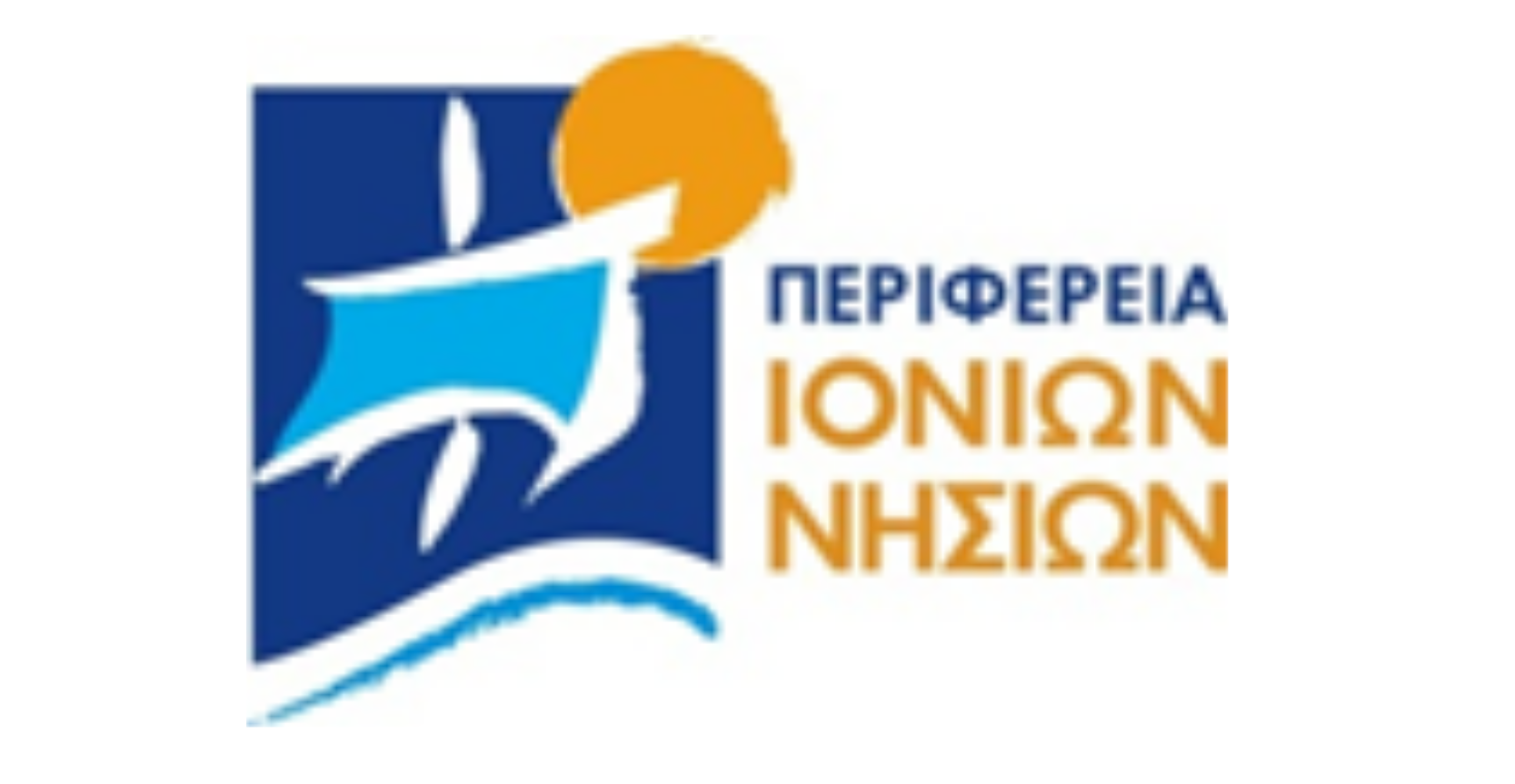 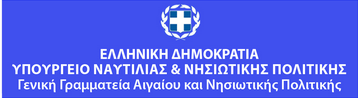 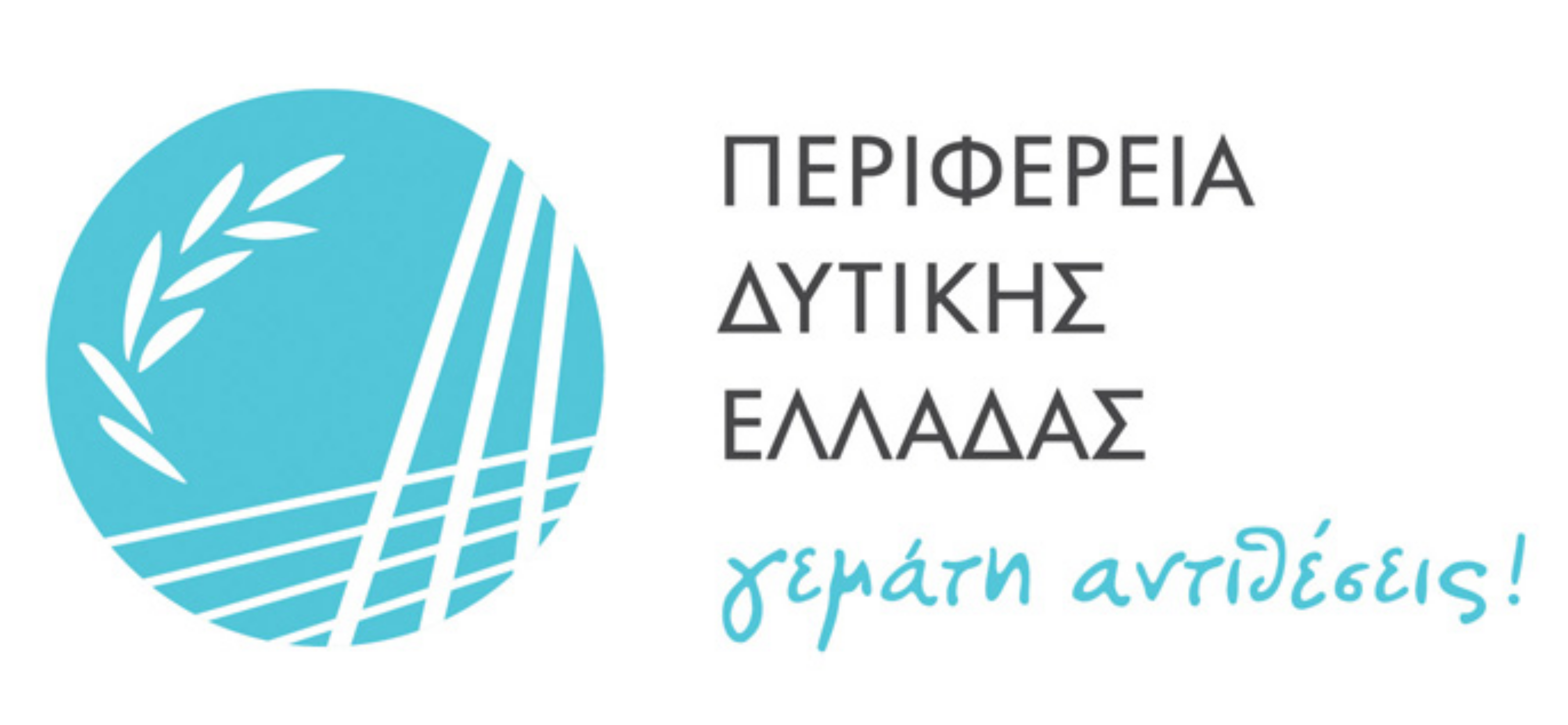 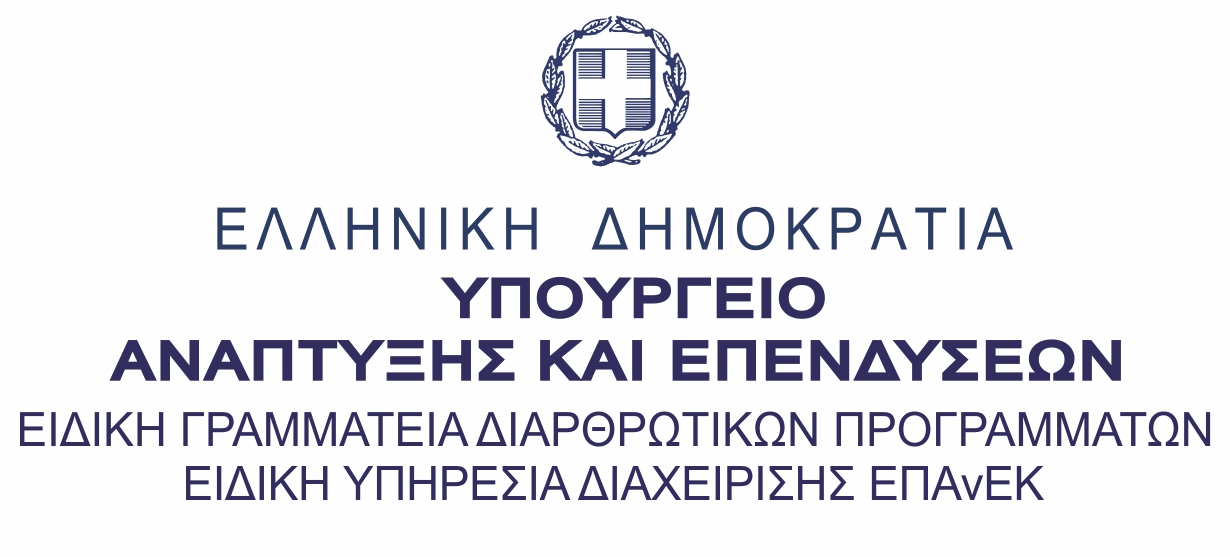 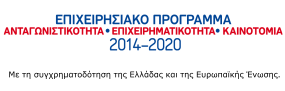 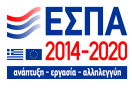 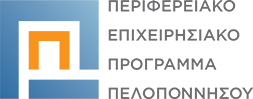 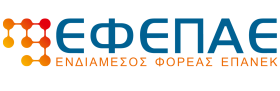 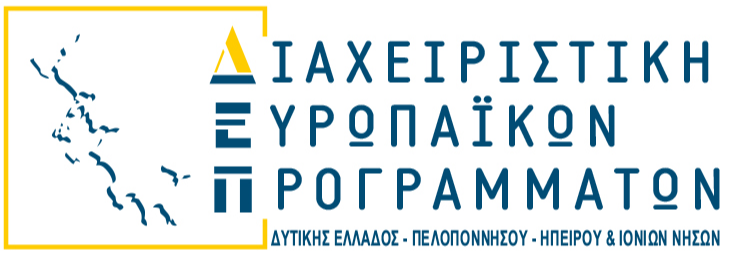 Η Διαχειριστική Ευρωπαϊκών Προγραμμάτων (ΔΕΠ)  ιδρύθηκε το 1996 και διαχειρίστηκε  προγράμματα των Β΄ ΚΠΣ , Γ΄ ΚΠΣ με γεωγραφική αρμοδιότητα τις περιφέρειες Δυτικής Ελλάδος, Πελοποννήσου, Ηπείρου και Ιονίων Νήσων.

Διαχειρίστηκε δράσεις της προγραμματικής περιόδου 2007-2013 ως εταίρος του ΕΦΕΠΑΕ , του φορέα που επελέγη από την Ειδική Υπηρεσία Διαχείρισης του Υπουργείου Ανάπτυξης ως Ενδιάμεσος Φορέας Διαχείρισης Δράσεων Κρατικών Ενισχύσεων.

Ο ΕΦΕΠΑΕ συστάθηκε το 2009 με την ΔΕΠ να είναι ένα από τα 7 τα ιδρυτικά μέλη.
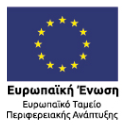 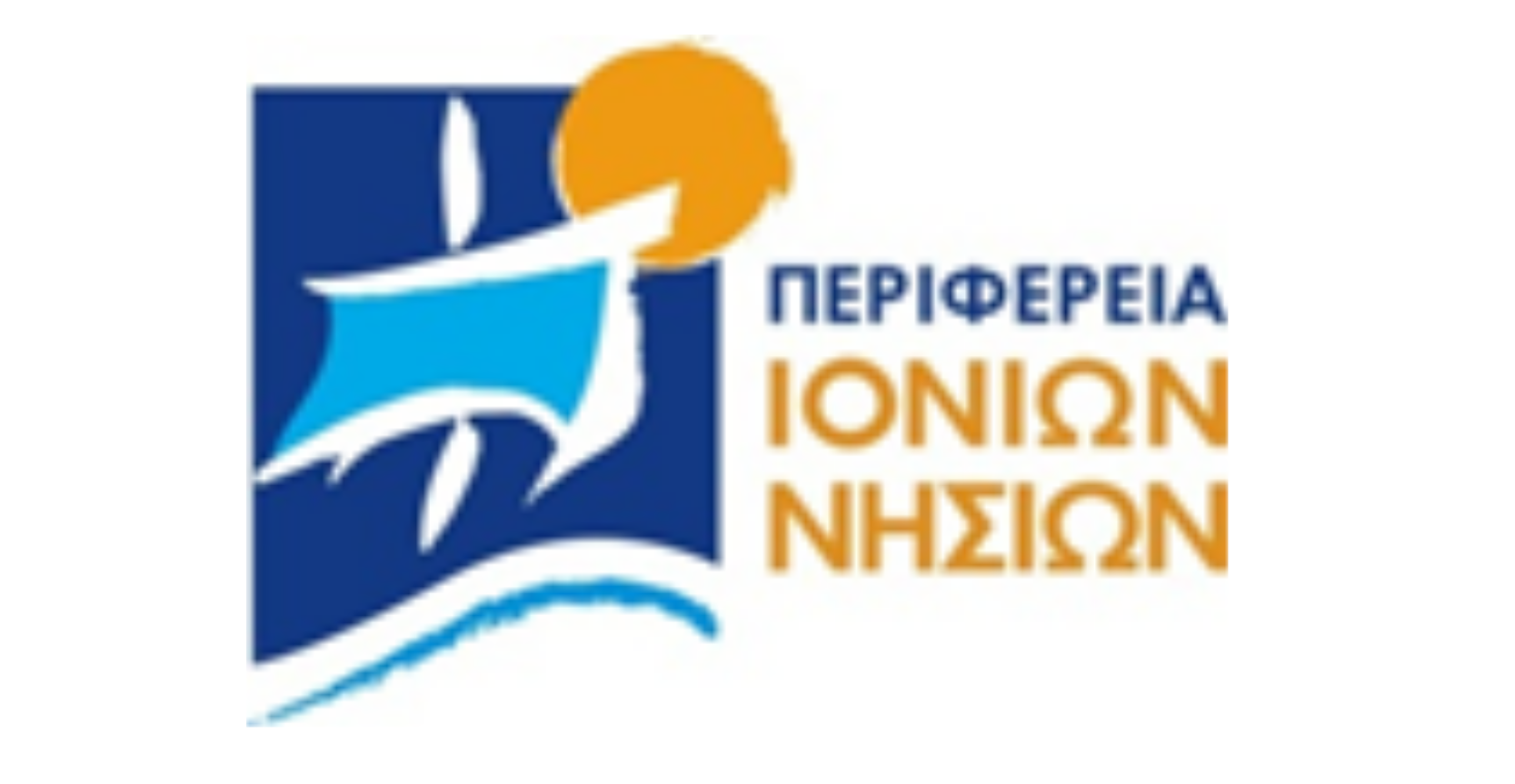 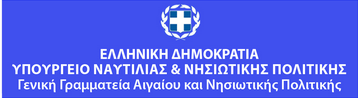 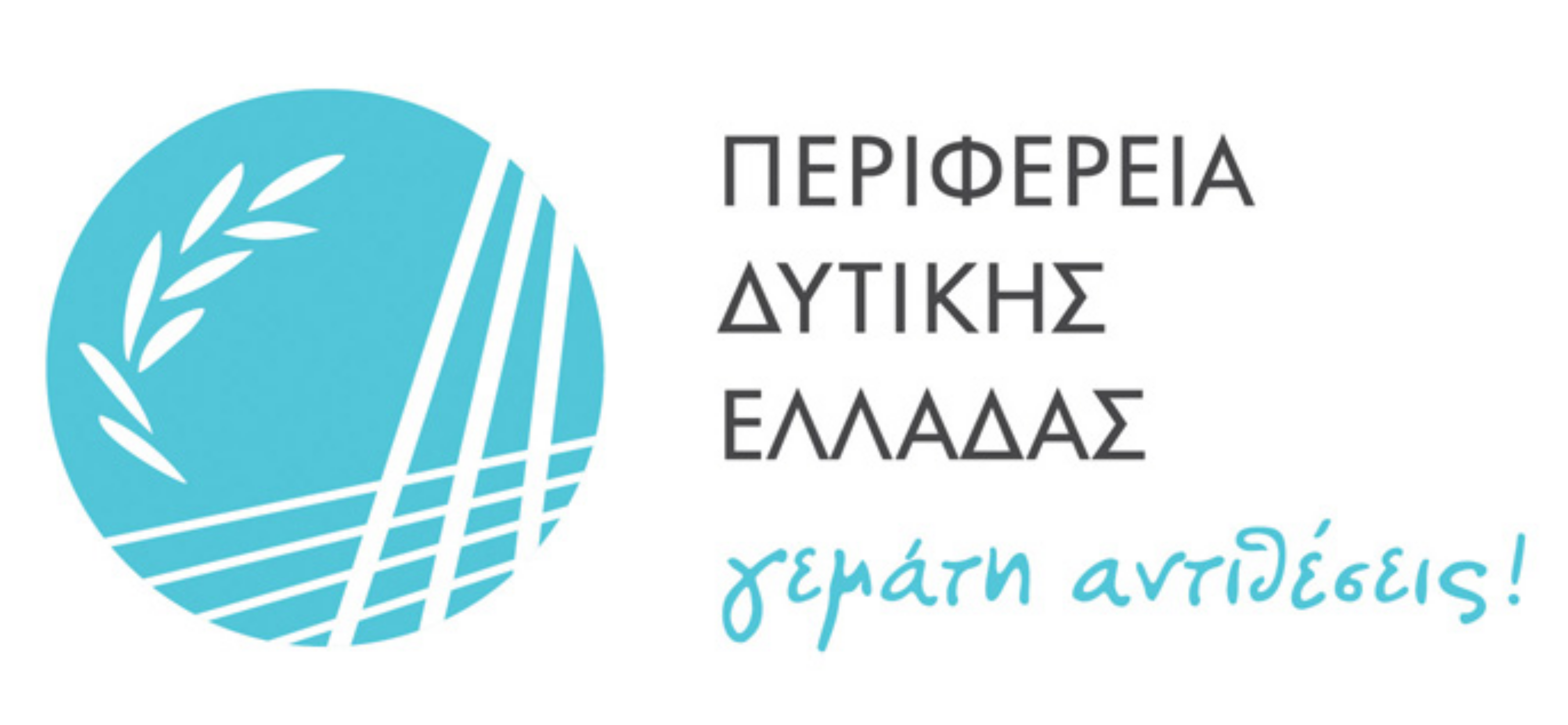 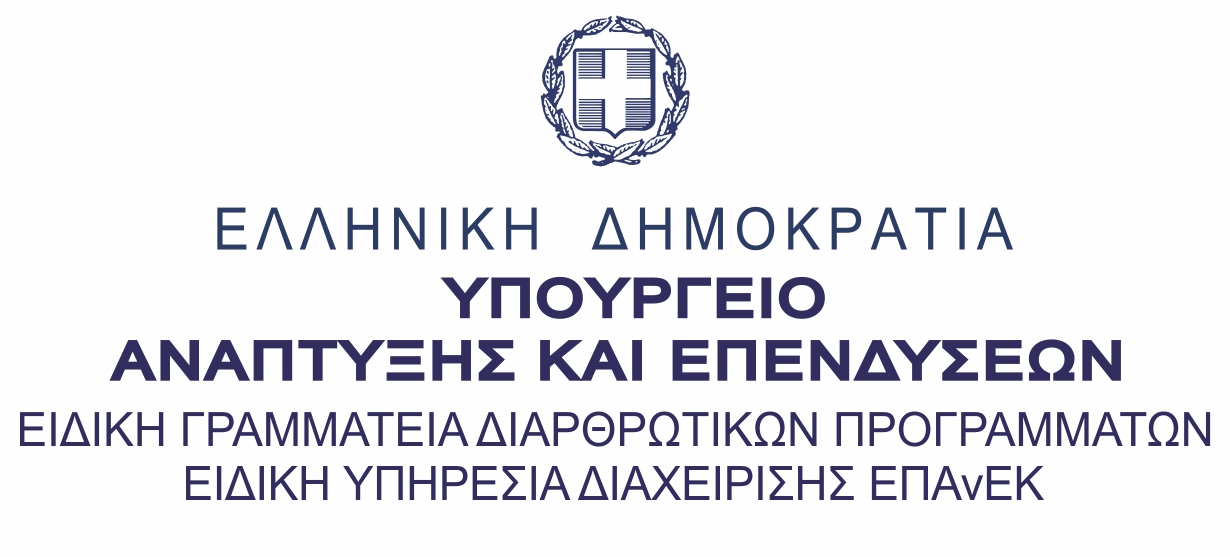 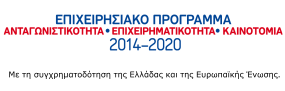 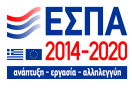 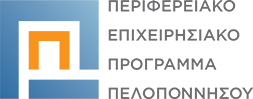 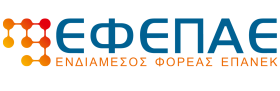 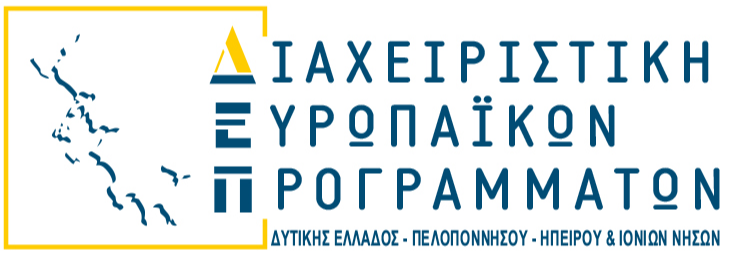 ΠΡΟΓΡΑΜΜΑΤΙΚΗ ΠΕΡΙΟΔΟ  2014-2020
Στην τρέχουσα προγραμματική περίοδο 2014-2020 η Διαχειριστική Ευρωπαϊκών Προγραμμάτων έχει αναλάβει, τη διαχείριση δράσεων και προγραμμάτων, που αφορούν στις Περιφέρειες Δυτικής Ελλάδας, Πελοποννήσου, Ηπείρου και Ιονίων Νήσων στα πλαίσια του ΕΠΑνΕΚ και  των ΠΕΠ  Δυτικής Ελλάδος , Ιονίων Νήσων και Πελοποννήσου, καθώς και την δράση του Μεταφορικού Ισοδύναμου του Υπουργείου Ναυτιλίας και Νησιώτικής Πολιτικής..

Η έδρα της εταιρείας βρίσκεται στην Πάτρα, σε γραφεία εφοδιασμένα με σύγχρονη υλικοτεχνική υποδομή. Επιπλέον διαθέτει 16 Περιφερειακά Γραφεία στο Επιμελητήριο κάθε νομού της γεωγραφικής της ευθύνης. 

Το ανθρώπινο δυναμικό , το οποίο στην παρούσα φάση αριθμεί τα 108 άτομα πλήρους απασχόλησης, απαρτίζεται από έμπειρα στελέχη, υψηλής επιστημονικής ειδίκευσης και κατάρτισης, ενώ διαθέτει και ένα δίκτυο εξωτερικών συνεργατών με ανάλογο υψηλό επίπεδο .

Επενδύει στην ευρεία Προβολή - Δημοσιότητα των Δράσεων αξιοποιώντας όλα τα γραφεία της,  τα οποία αποτελούν σημεία ενημέρωσης και εξυπηρέτησης των ενδιαφερομένων.
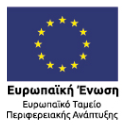 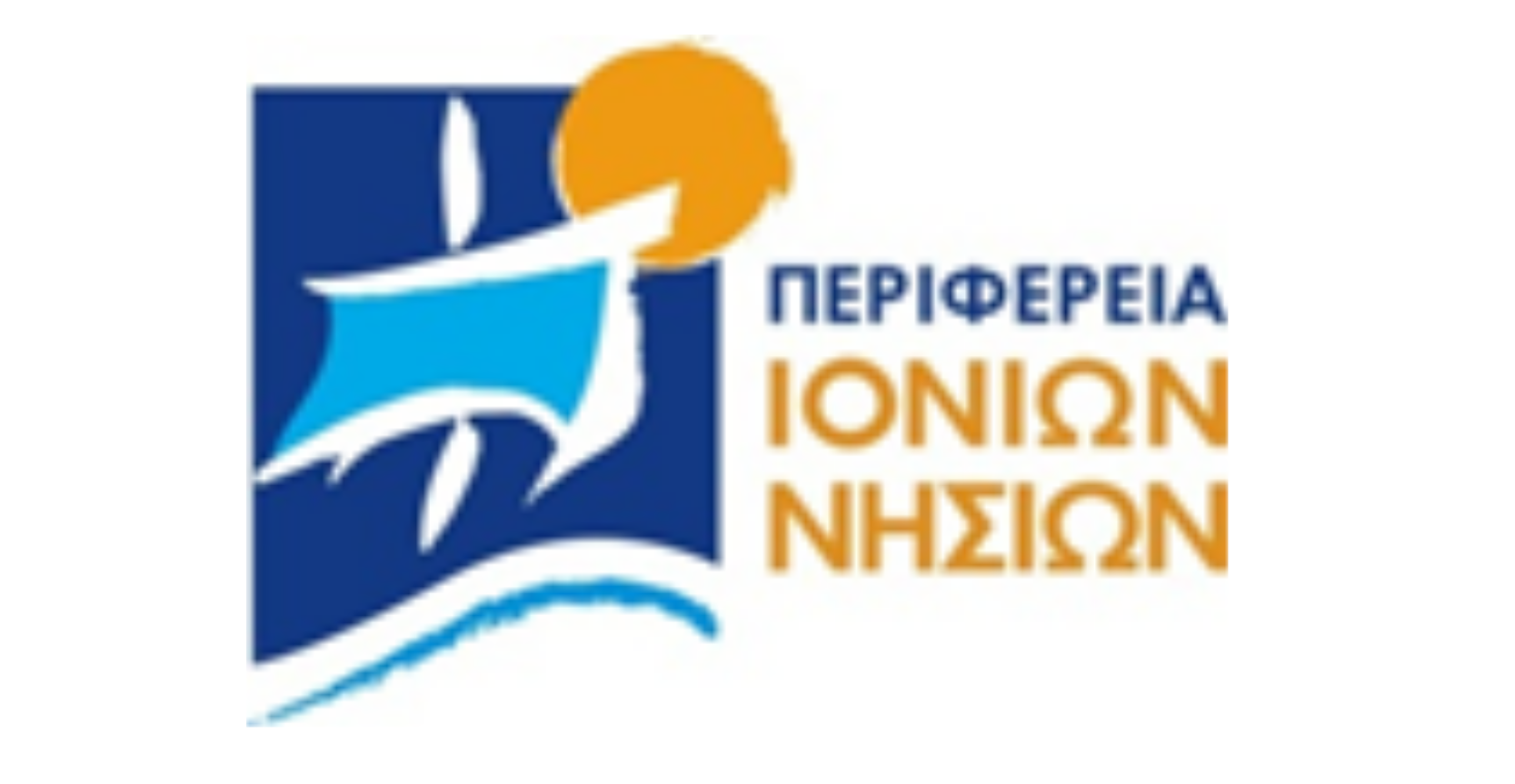 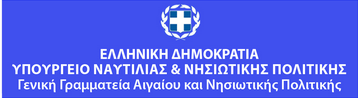 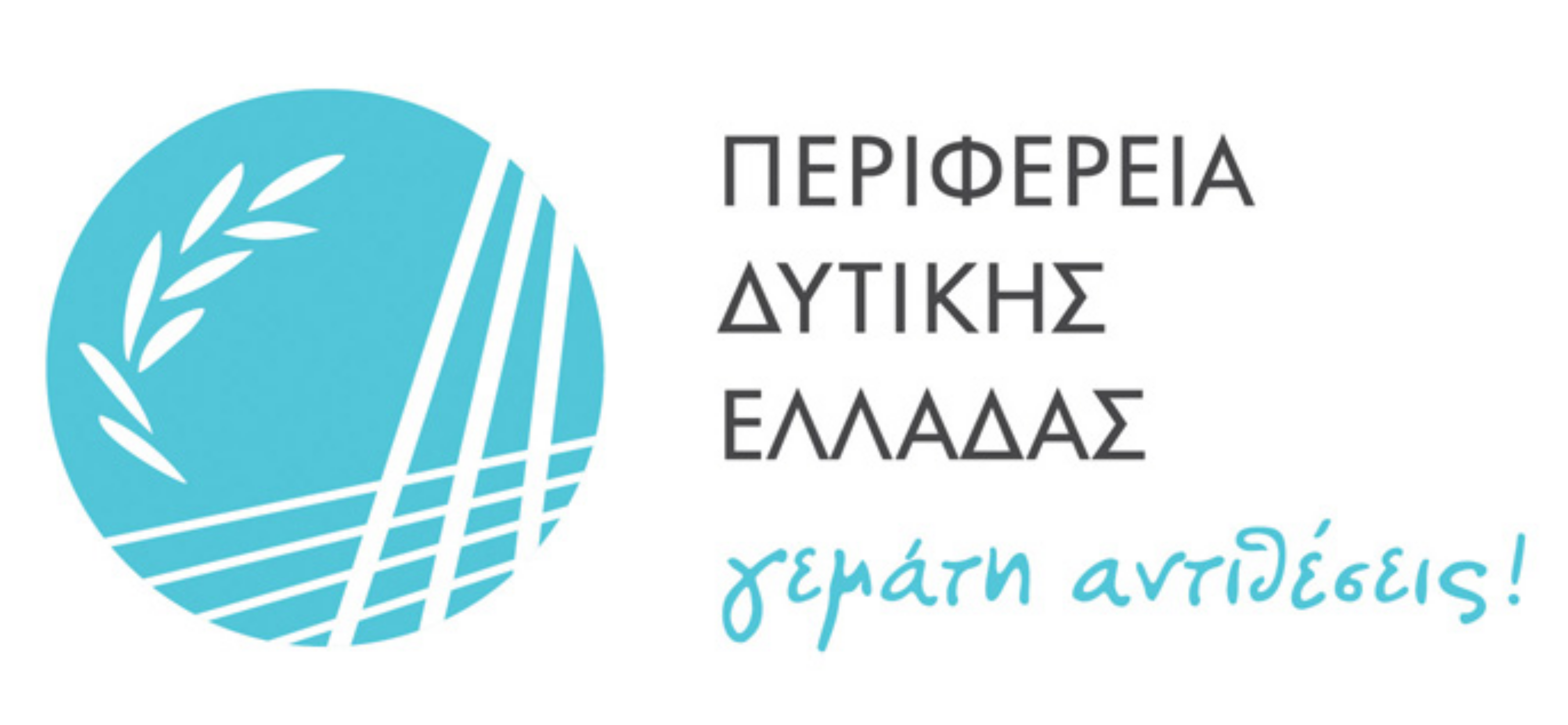 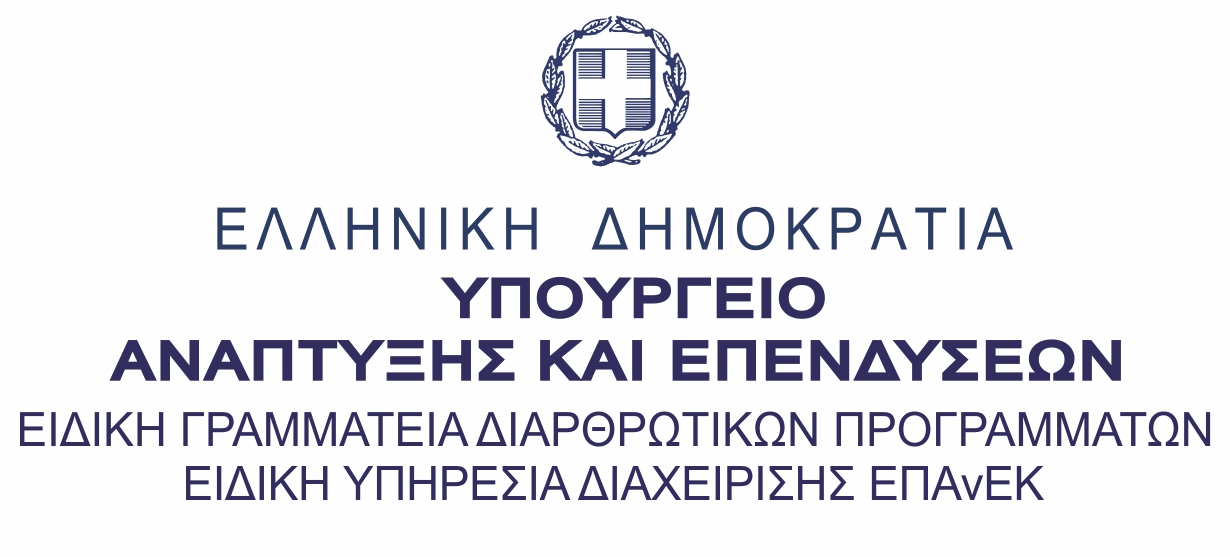 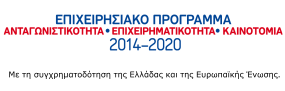 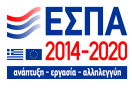 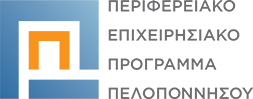 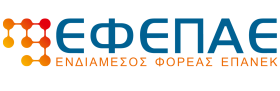 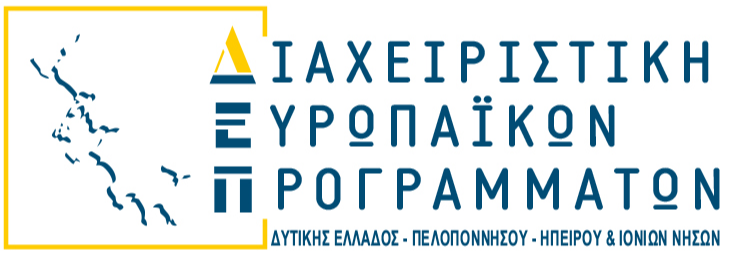 ΠΡΟΓΡΑΜΜΑΤΙΚΗ ΠΕΡΙΟΔΟΣ  2014-2020
ΕΦΕΠΑΕ – ΔΕΠ 

O ΕΦΕΠΑΕ και η ΔΕΠ έχουν εμπράκτως αποδείξει :
συνέπεια και επιμονή στην τήρηση του κανονιστικού πλαισίου  
αποτελεσματική και διαφανή διαχείριση του έργου που του ανετέθη.

Γεγονός που επιβεβαιώνεται από τα αποτελέσματα σειράς ελέγχων που διενεργήθηκαν στο φορέα από εγχώρια (ΕΔΕΛ, ΕΥΔ/ΕΠΑΝ) αλλά και ευρωπαϊκά ελεγκτικά όργανα (Eυρωπαϊκό Ελεγκτικό Συνέδριο, DG REGIO).  Ουδέποτε προέκυψε ζήτημα Δημοσιονομικής Διόρθωσης. 

Ο ΕΦΕΠΑΕ και η ΔΕΠ μεριμνούν για τη μη ύπαρξη ασυμβίβαστου ως προς τις εκάστοτε ιδιότητες των στελεχών του, καθ‘ όλα τα στάδια διαχείρισης των πράξεων συμπεριλαμβανομένων και των σταδίων της αξιολόγησης προς ένταξη και της επαλήθευσης προς καταβολή των ενισχύσεων. 

Επιπλέον διαθέτουν Μητρώο Αξιολογητών πανελλαδικής διάστασης άνω των 2.500 μελών.
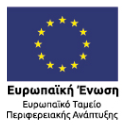 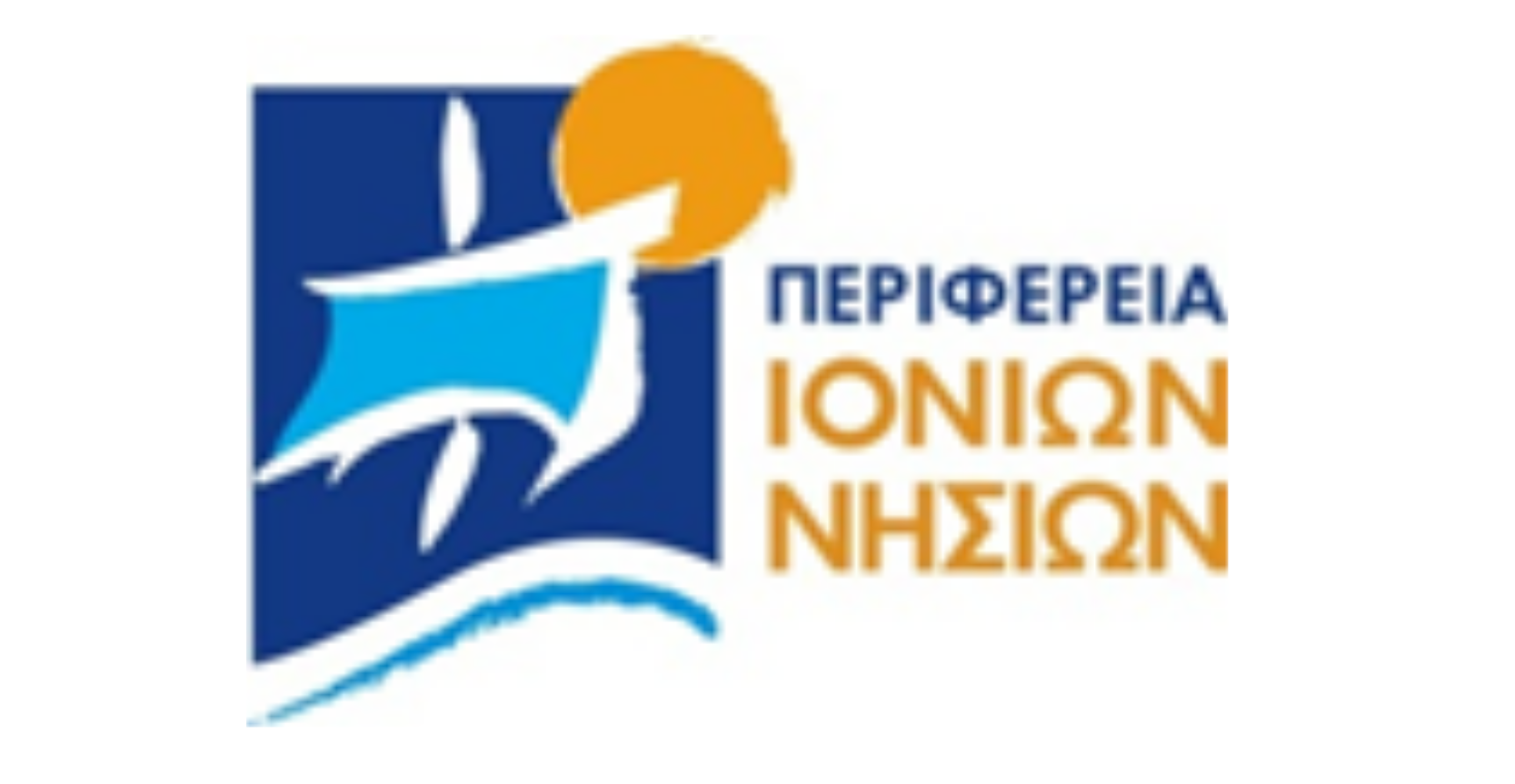 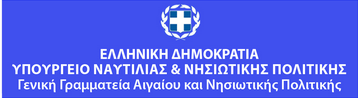 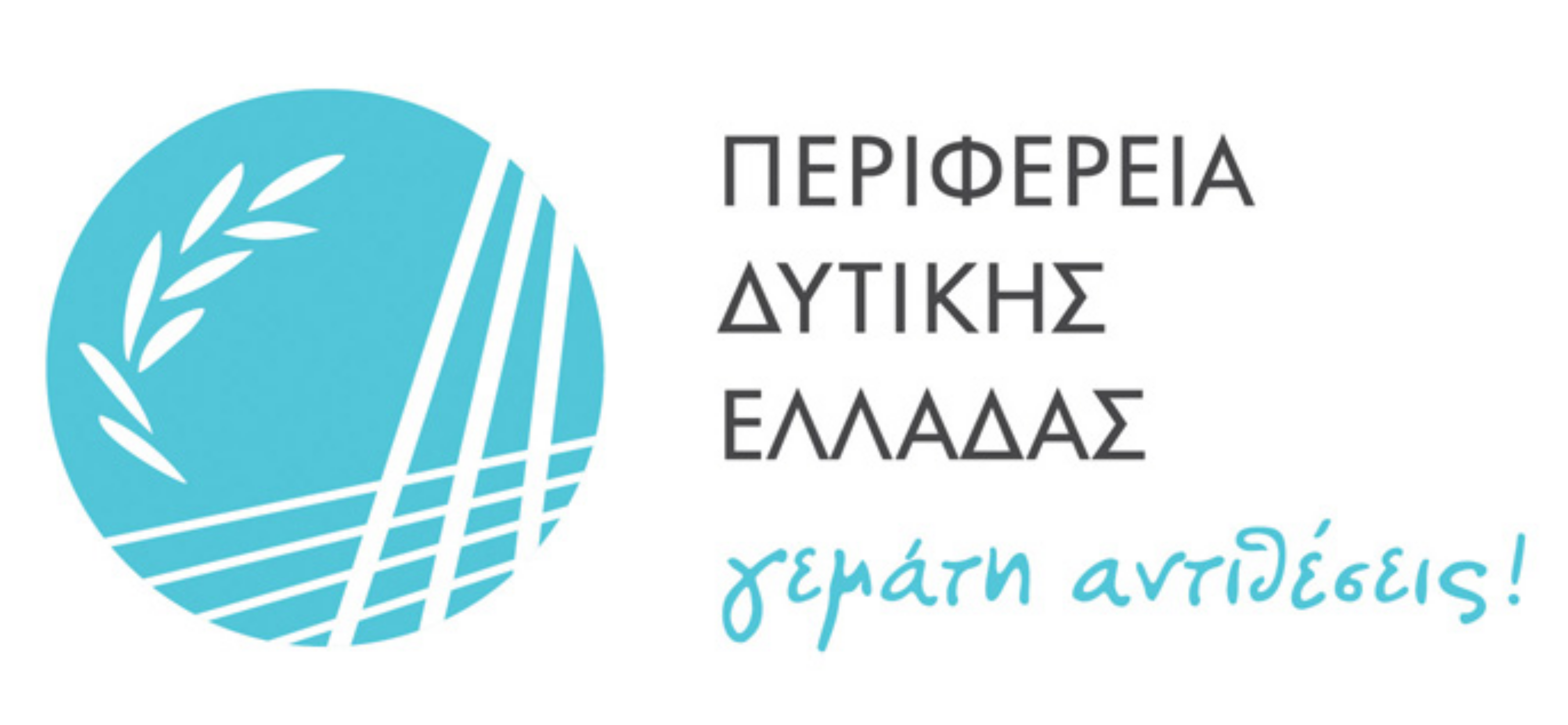 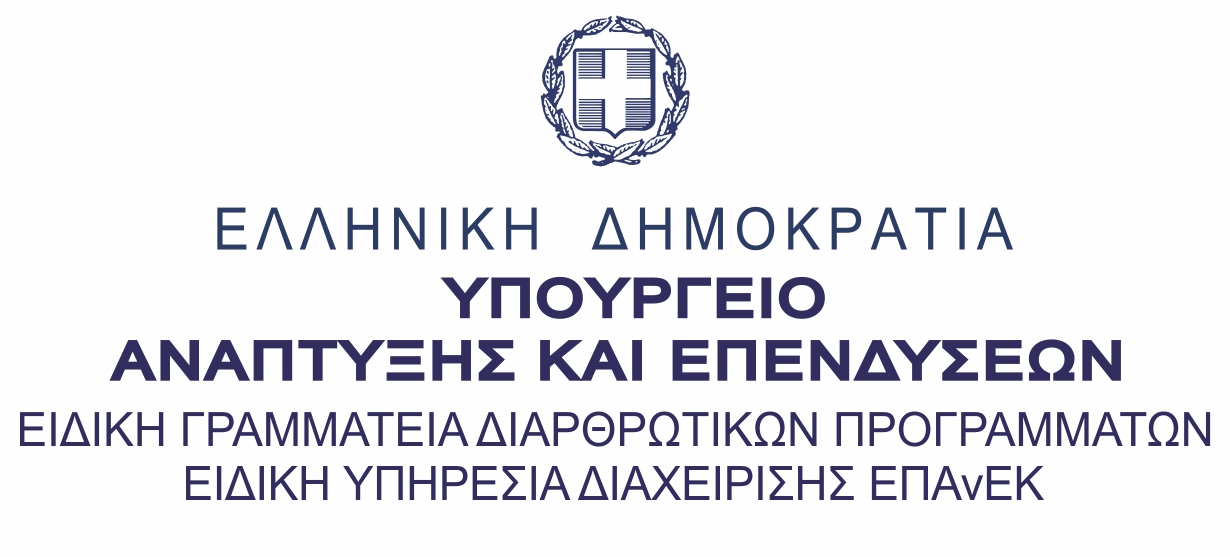 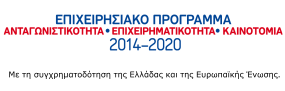 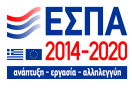 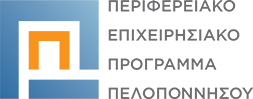 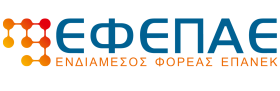 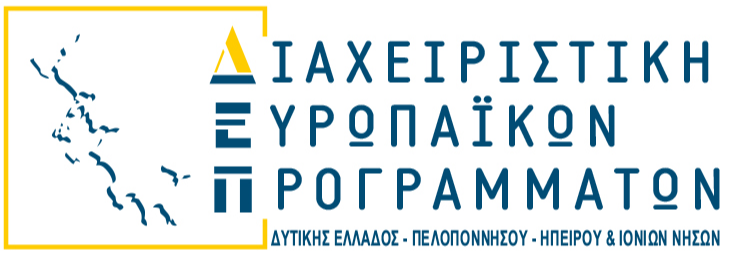 Λειτουργία Φορέα  και Εκταμιεύσεις εν μέσω της πανδημίας του κορωνοϊού
Η Διαχειριστική Ευρωπαϊκών Προγραμμάτων στο πλαίσιο της ανάγκης περιορισμού της διάδοσης του νέου κορονοϊού SARS-CoV-2 (COVID-19 λοίμωξη) στη χώρα , προχώρησε σταδιακά στην λήψη και εφαρμογή σειράς μέτρων, βάσει και οδηγιών της Αναθέτουσας Αρχής, με μοναδική προτεραιότητα την προστασία της υγείας τόσο  των συνεργατών της όσο και των επενδυτών και ταυτόχρονα θέτοντας στόχο την εύρυθμη λειτουργίας της και την δυνατότητα εξυπηρέτησης του επενδυτικού κοινού. 

Ενδεικτικά στο τελευταίο 4μηνο, σε μια περίοδο που δοκιμάστηκε η οικονομική ζωή της χώρας , ο φορέας  προχώρησε σε εκταμιεύσεις ποσών προς τους δικαιούχους που υπερβαίνει τα 7.000.000,00€ μηνιαίως.
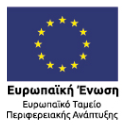 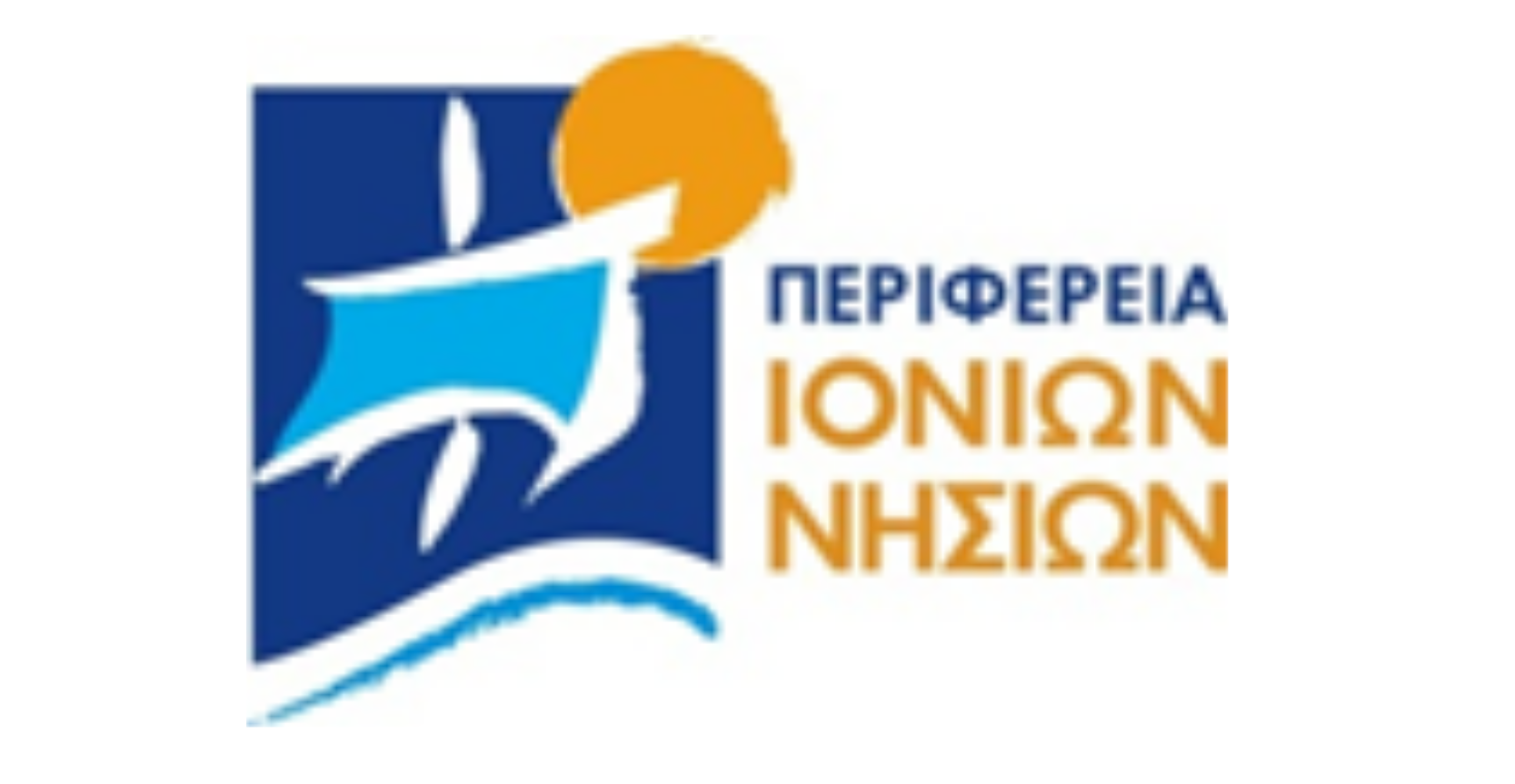 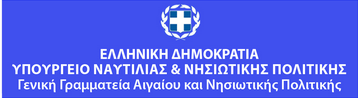 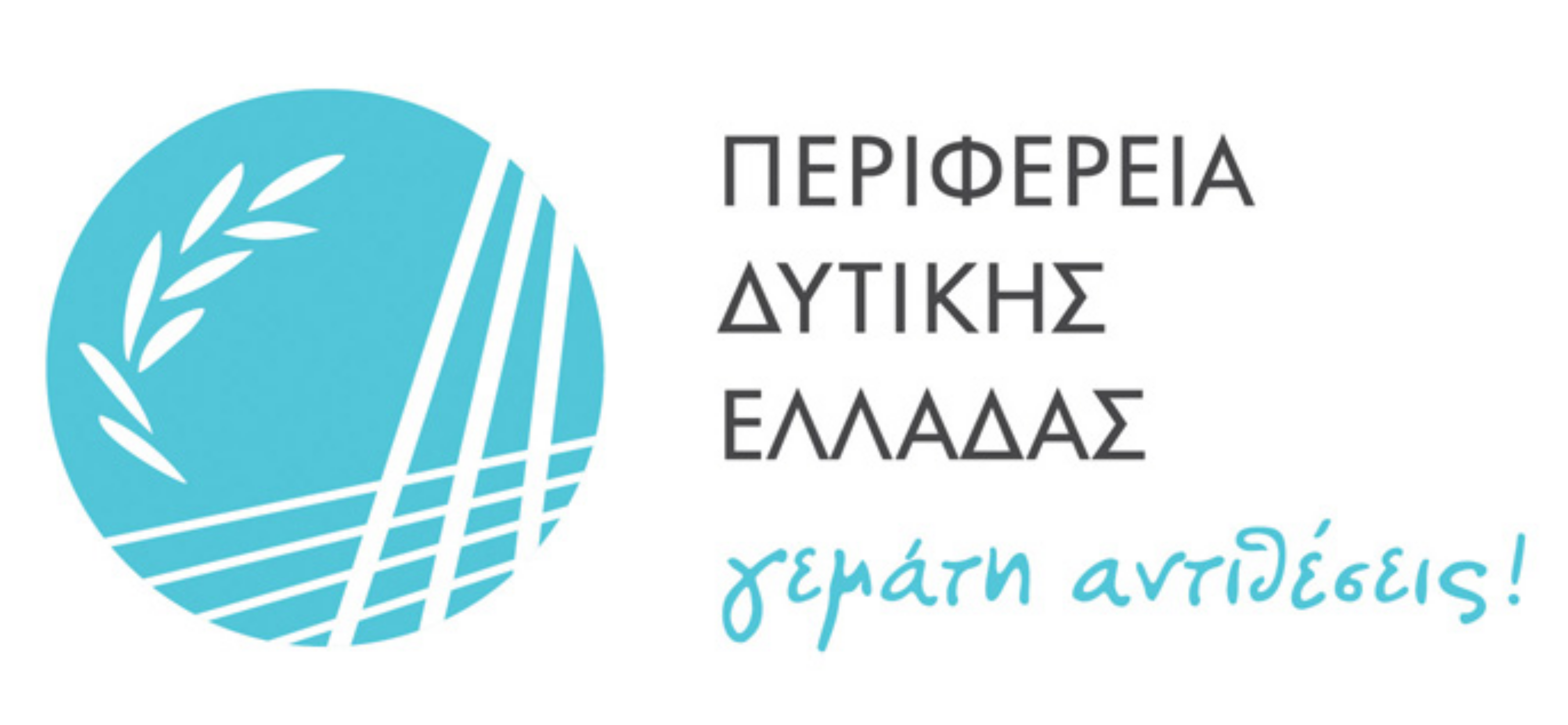 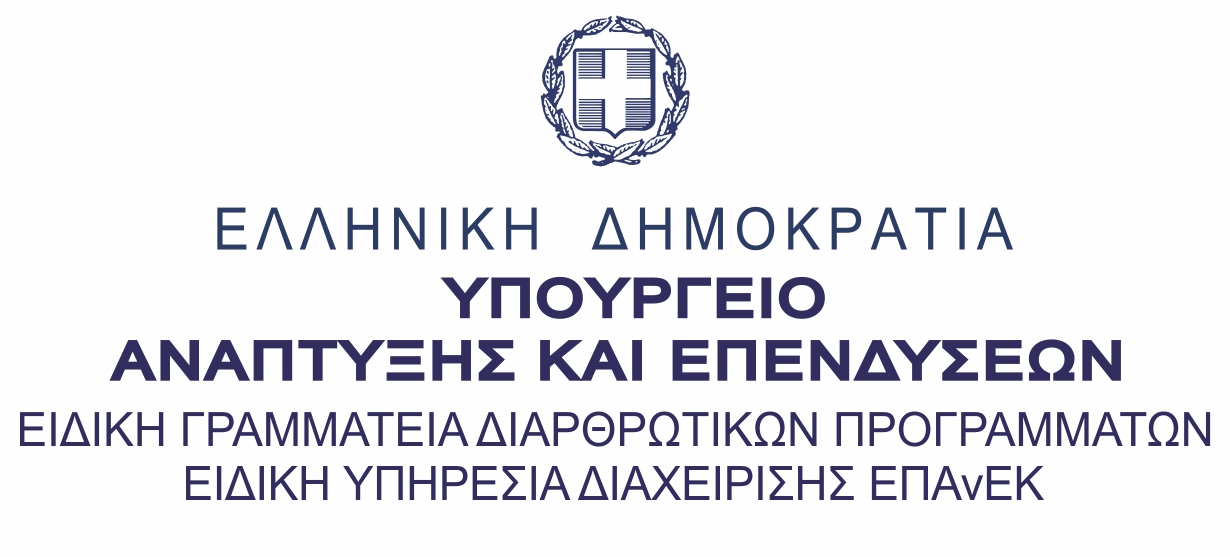 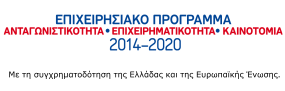 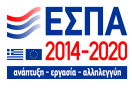 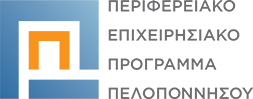 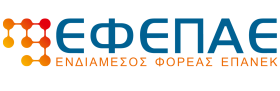 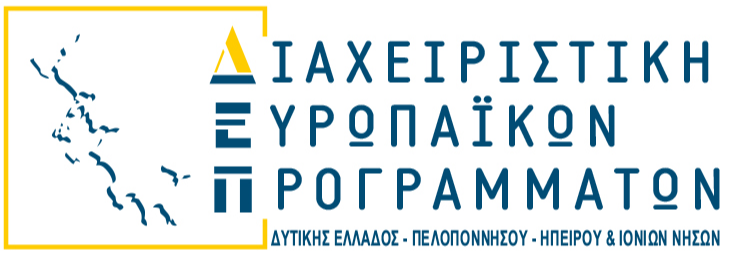 Διαχειριστικό έργο ανά Επιχειρησιακό Πρόγραμμα
Ανά Επιχειρησιακό Πρόγραμμα η εικόνα των δράσεων έχει ως ακολούθως :
 

Επιχειρησιακό Πρόγραμμα Ανταγωνιστικότητας, Επιχειρηματικότητας και Καινοτομίας (ΕΠΑνΕΚ)

Στα πλαίσια του ΕΠΑνΕΚ προκηρύχθηκαν και υλοποιούνται 12 δράσεις .

Η προκήρυξη για την δράση  Εργαλειοθήκη Ανταγωνιστικότητα είναι ανοιχτή  στην παρούσα φάση και θα παραμείνει μέχρι την εξάντληση των διαθέσιμων κονδυλίων.
   
Τα ενταγμένα έργα για τις δράσεις του ΕΠΑνΕΚ ανέρχονται στα 5.890 με δ/δ 436.004.105,29€ , ανέρχονται σε ποσοστό του 23% των εντεταμένων έργων του ΕΦΕΠΑΕ.  

Στον ακόλουθο πίνακα αποτυπώνονται τα στοιχεία ανά νομό και περιφέρεια.
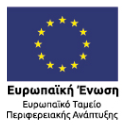 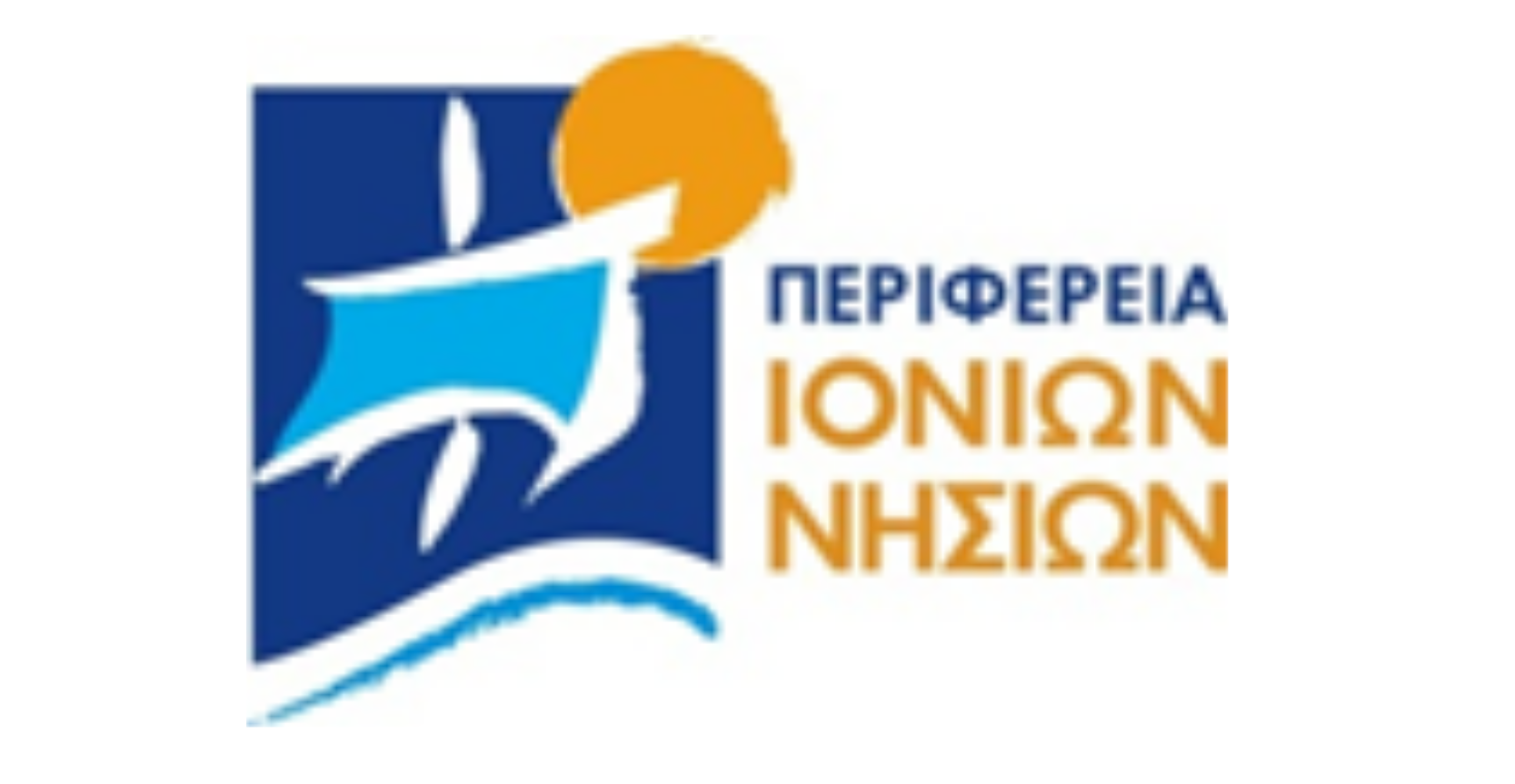 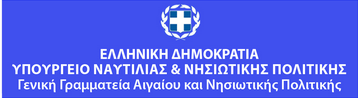 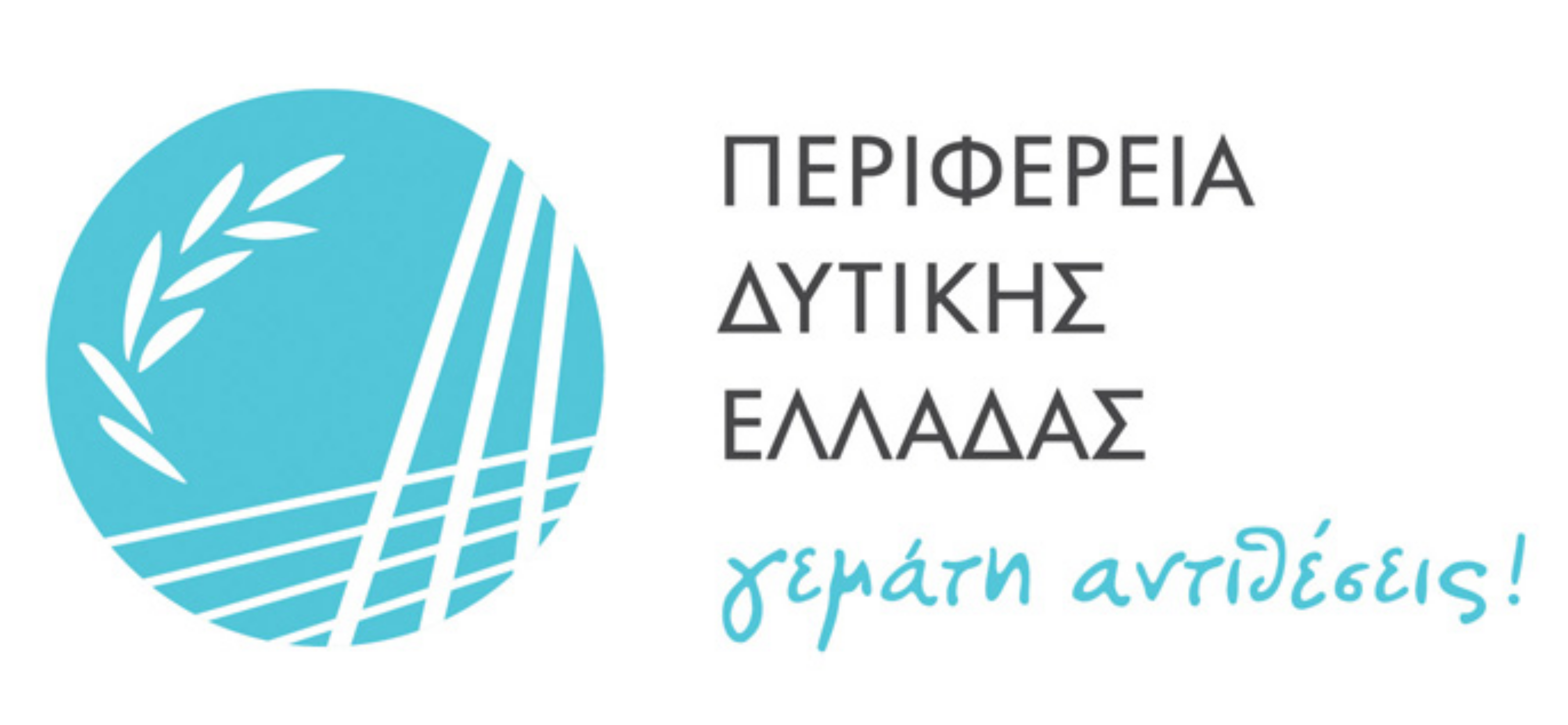 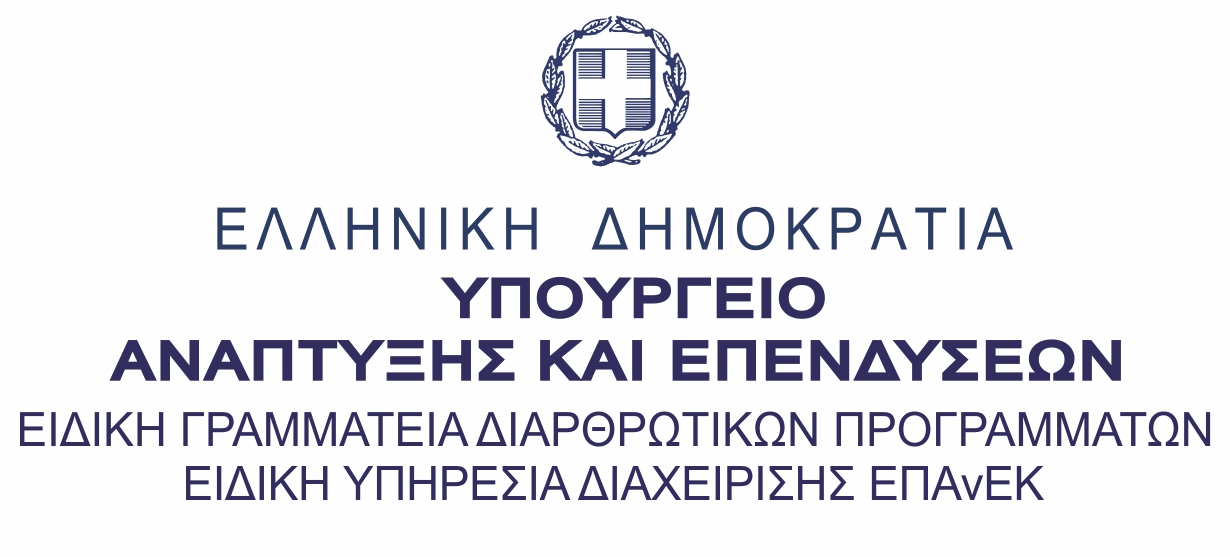 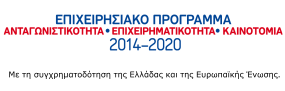 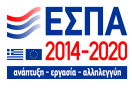 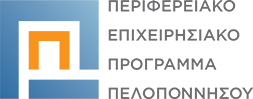 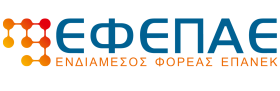 Επιχειρησιακό Πρόγραμμα Ανταγωνιστικότητας, Επιχειρηματικότητας και Καινοτομίας (ΕΠΑνΕΚ) - Εντάξεις
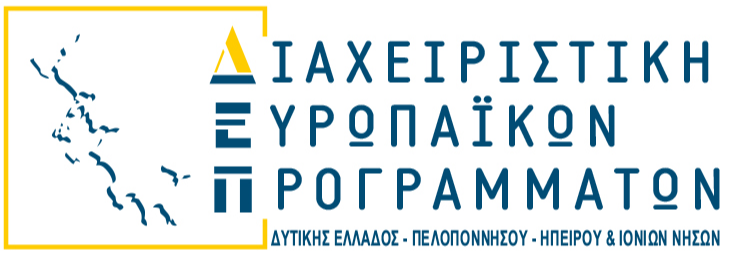 Επιχειρησιακό Πρόγραμμα Ανταγωνιστικότητας, Επιχειρηματικότητας και Καινοτομίας (ΕΠΑνΕΚ) - Εκταμιεύσεις
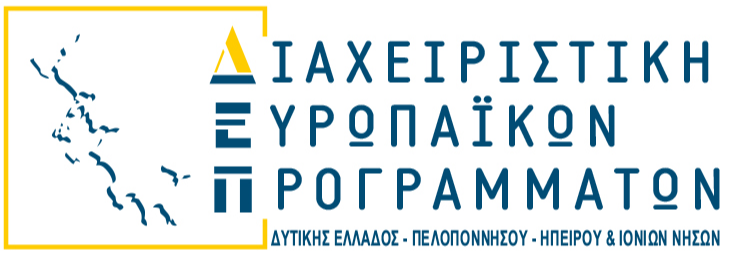 Η συνολική καταβληθείσα δημόσια δαπάνη μέχρι 31/12/2020 εκτιμάται ότι θα ανέλθει στα 138,00 εκ €. Με δεδομένο ότι η κορύφωση της υλοποίησης αναμένεται τα επόμενα δύο με τρία έτη και ότι φέτος το μεγαλύτερο διάστημα αφορούσε το επίμαχο διάστημα του lockdown, οι εκταμιεύσεις προς τους δικαιούχους μέχρι την 15/6/2020 ανά νομό και περιφέρεια έχουν ως εξής :
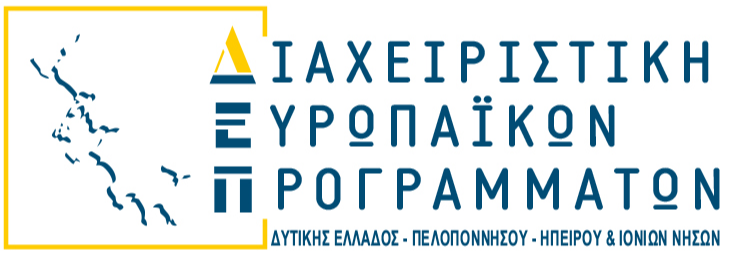 Περιφερειακά Επιχειρησιακά Προγράμματα ( ΠΕΠ )
Στο πλαίσιο διαχείρισης των Περιφερειακών Επιχειρησιακών Προγραμμάτων(ΠΕΠ) ο ΕΦΕΠΑΕ έχει ορισθεί ως ενδιάμεσος φορέας διαχείρισης και για 12 Περιφερειακά Επιχειρησιακά ΠρογράμματαΗ ΔΙΑΧΕΙΡΙΣΤΙΚΗ, ως εταίρος του ΕΦΕΠΑΕ- ορίσθηκε ως ενδιάμεσος φορέας διαχείρισης σε
Σε στάδιο επεξεργασίας είναι και η πρόταση που έχει γίνει από τα Επιχειρησιακό Πρόγραμμα  «Ήπειρος 2014-2020»
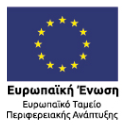 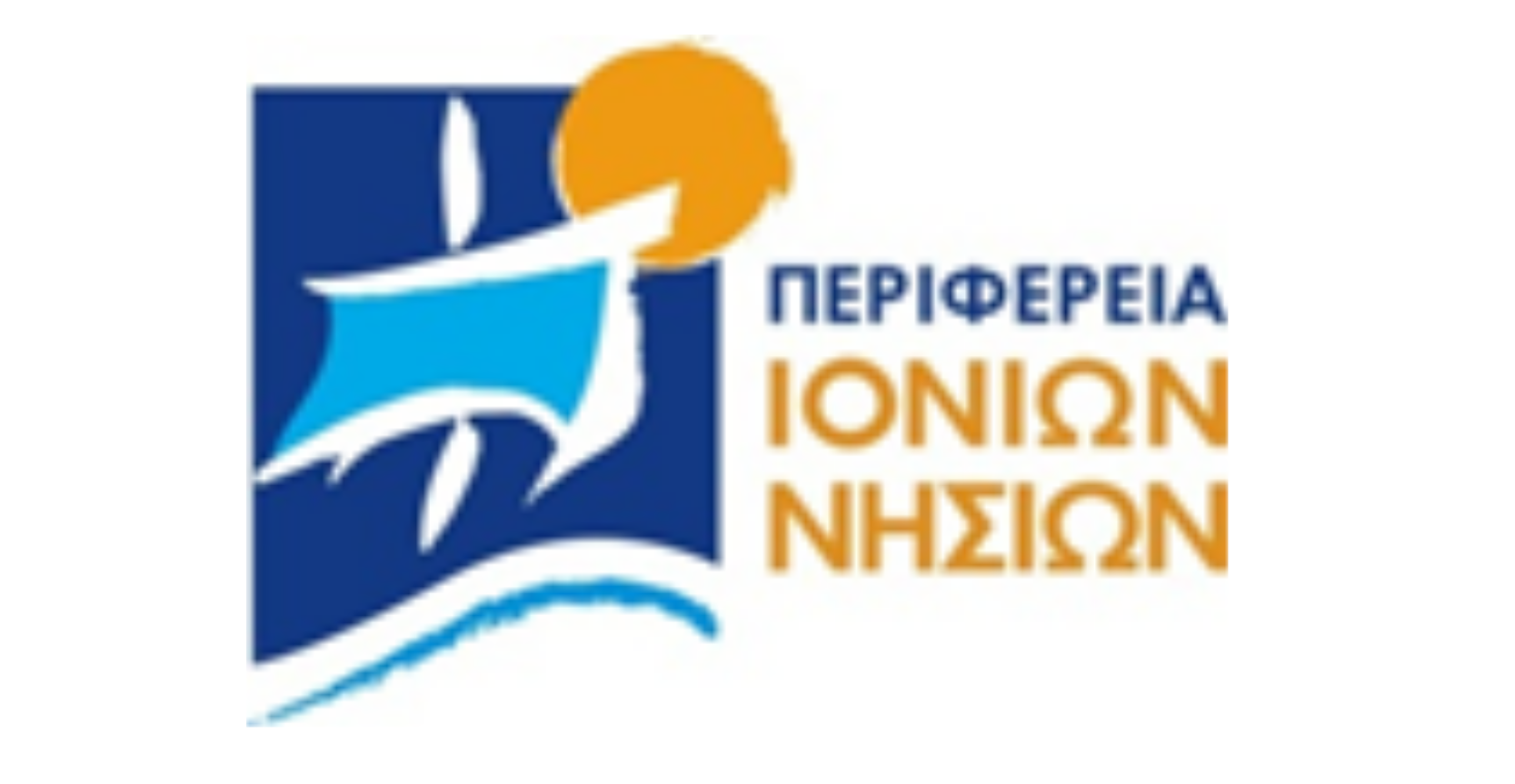 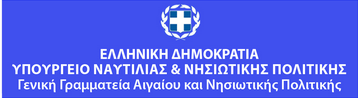 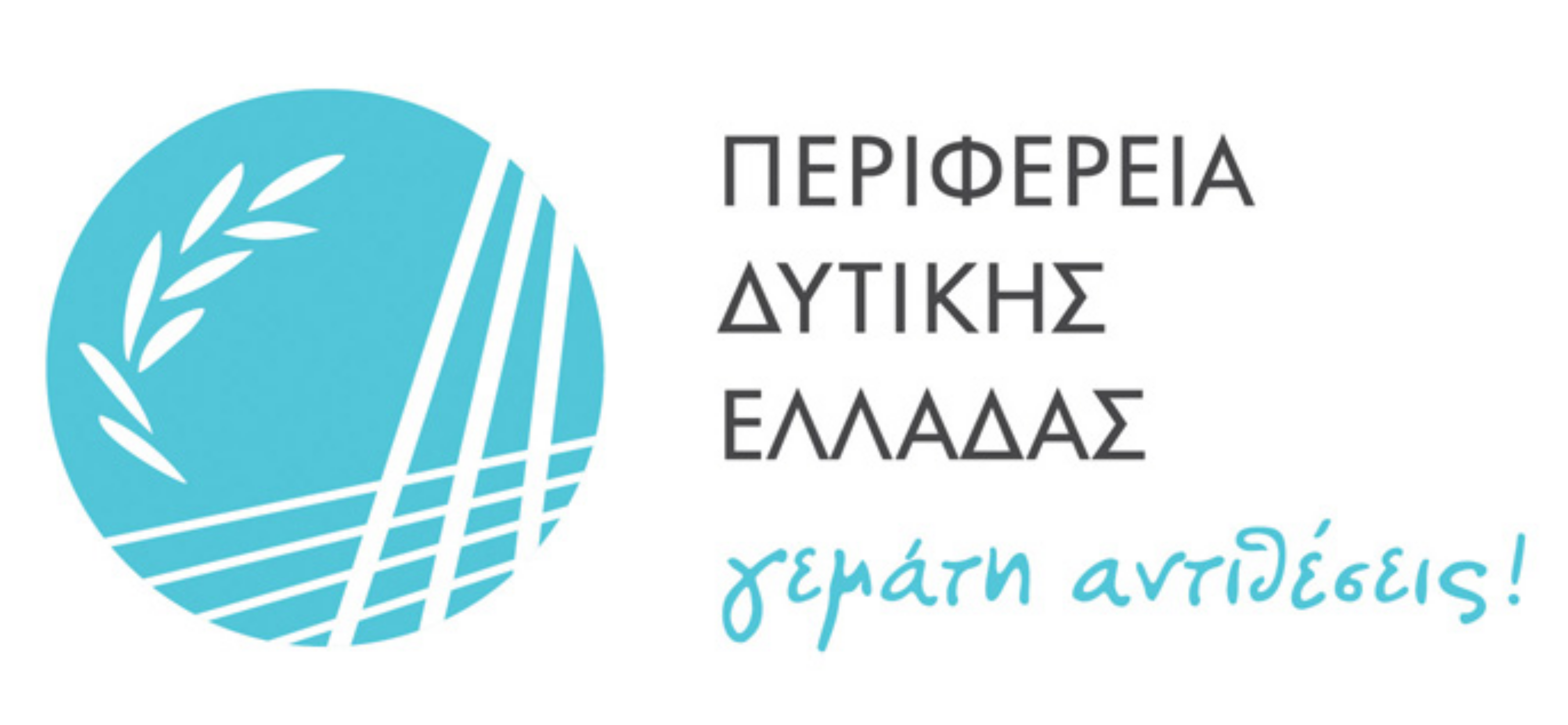 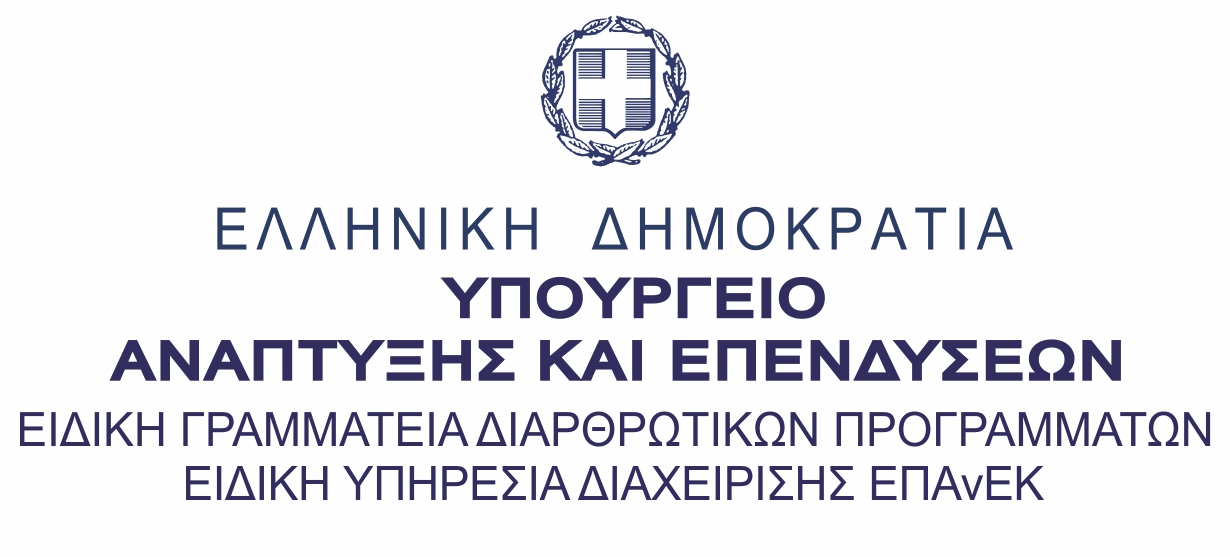 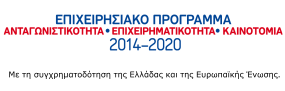 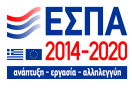 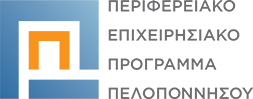 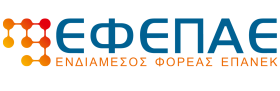 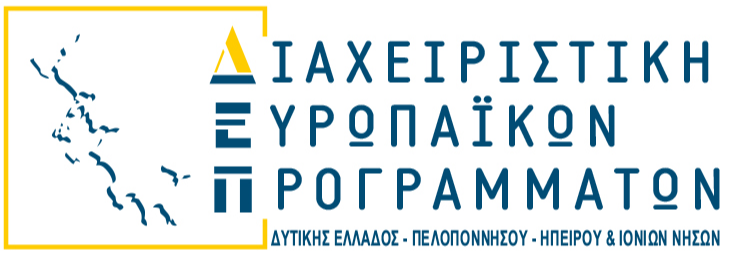 Περιφερειακά Επιχειρησιακά Προγράμματα ( ΠΕΠ )
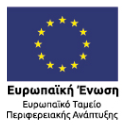 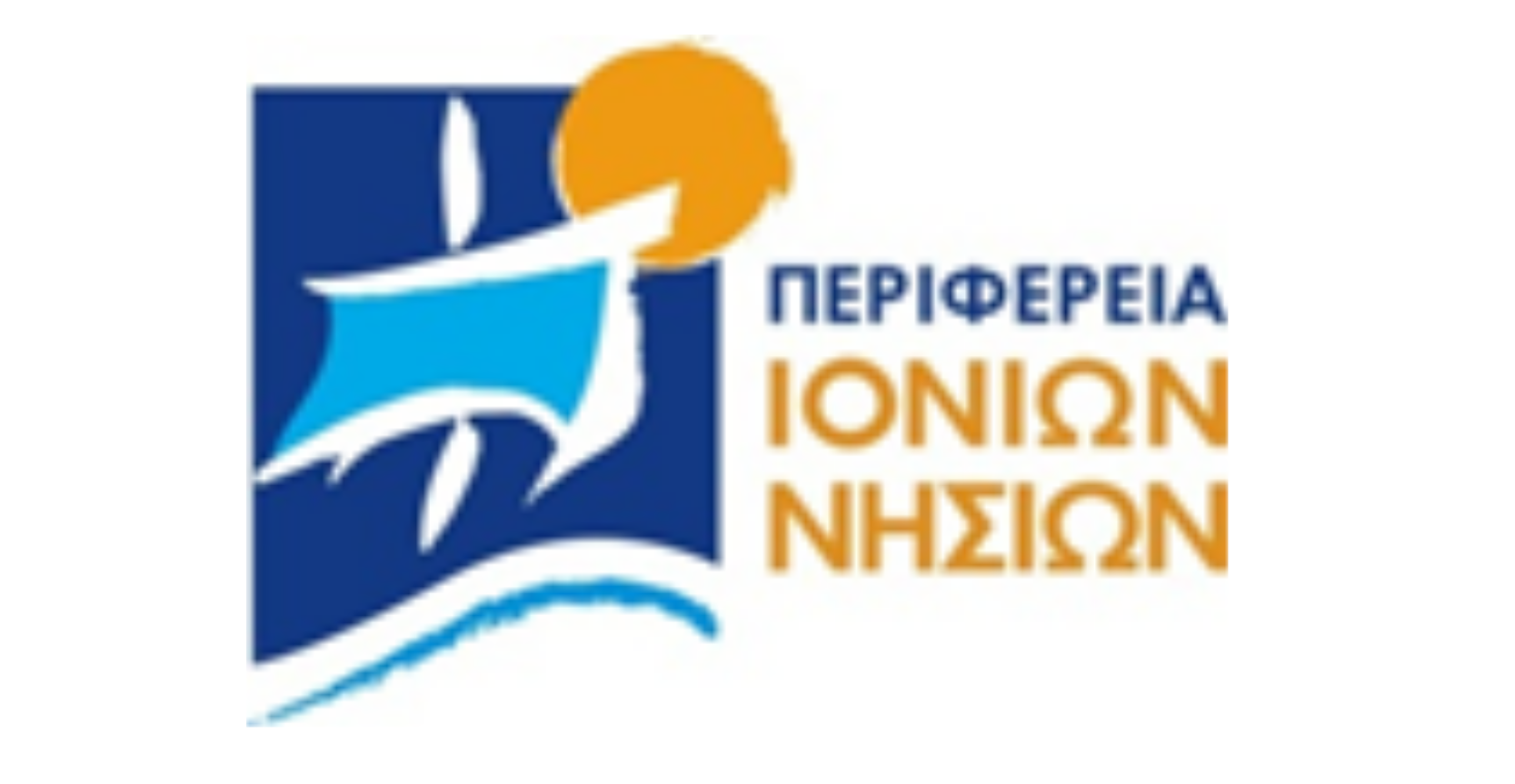 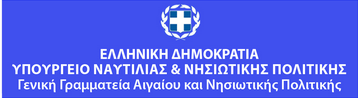 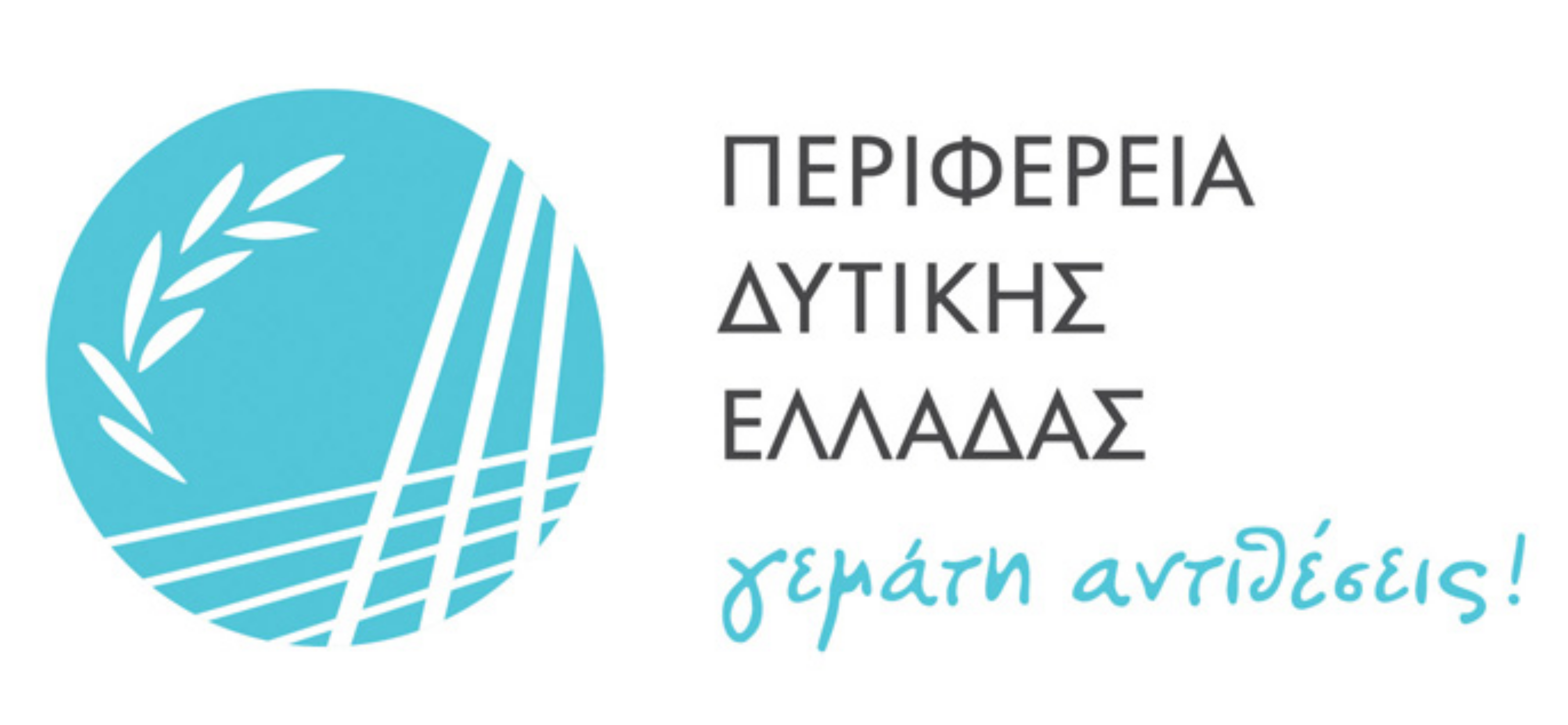 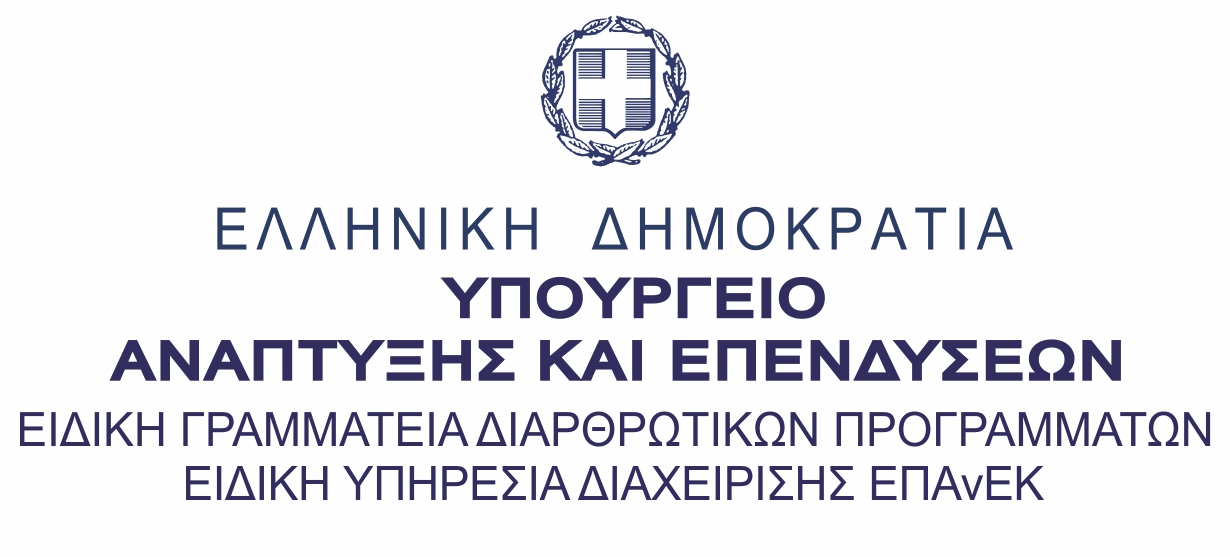 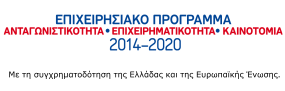 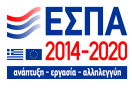 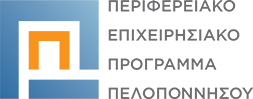 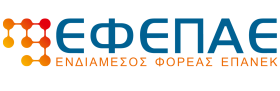 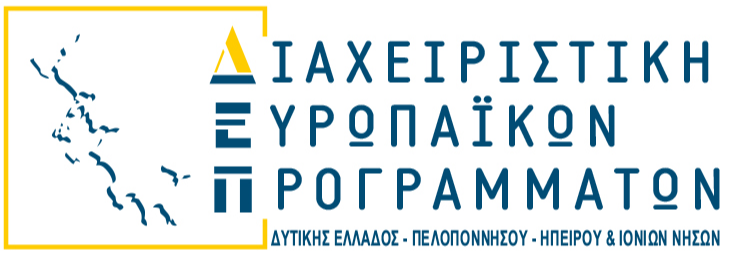 Περιφερειακά Επιχειρησιακά Προγράμματα ( ΠΕΠ )
Έχει υπογραφεί η σύμβαση ανάθεσης του έργου και το επόμενο διάστημα αναμένονται οι πρώτες δράσεις.
Δράσεις «Πελοπόννησος 2014-2020"
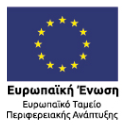 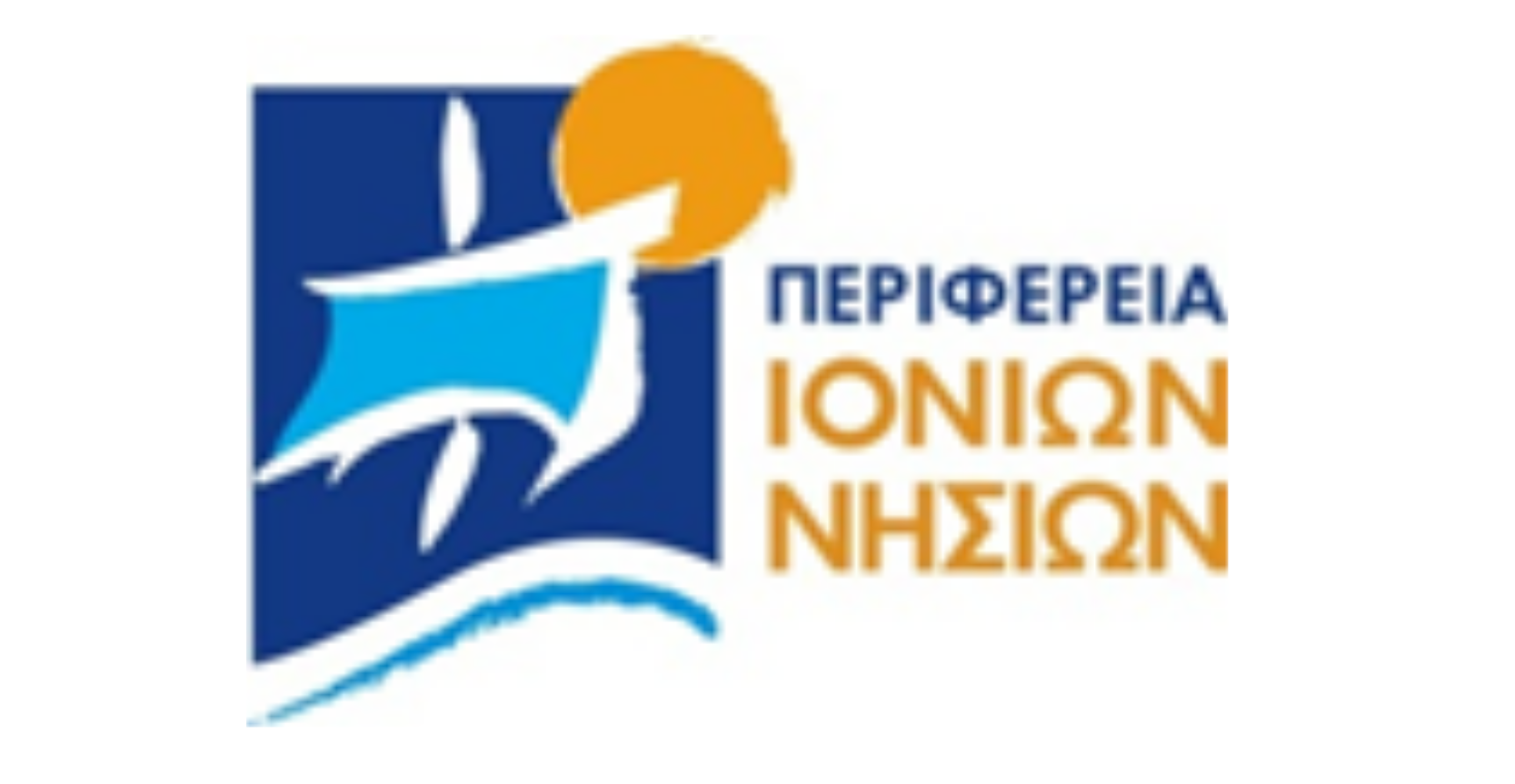 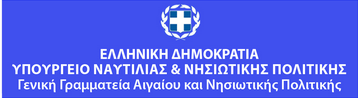 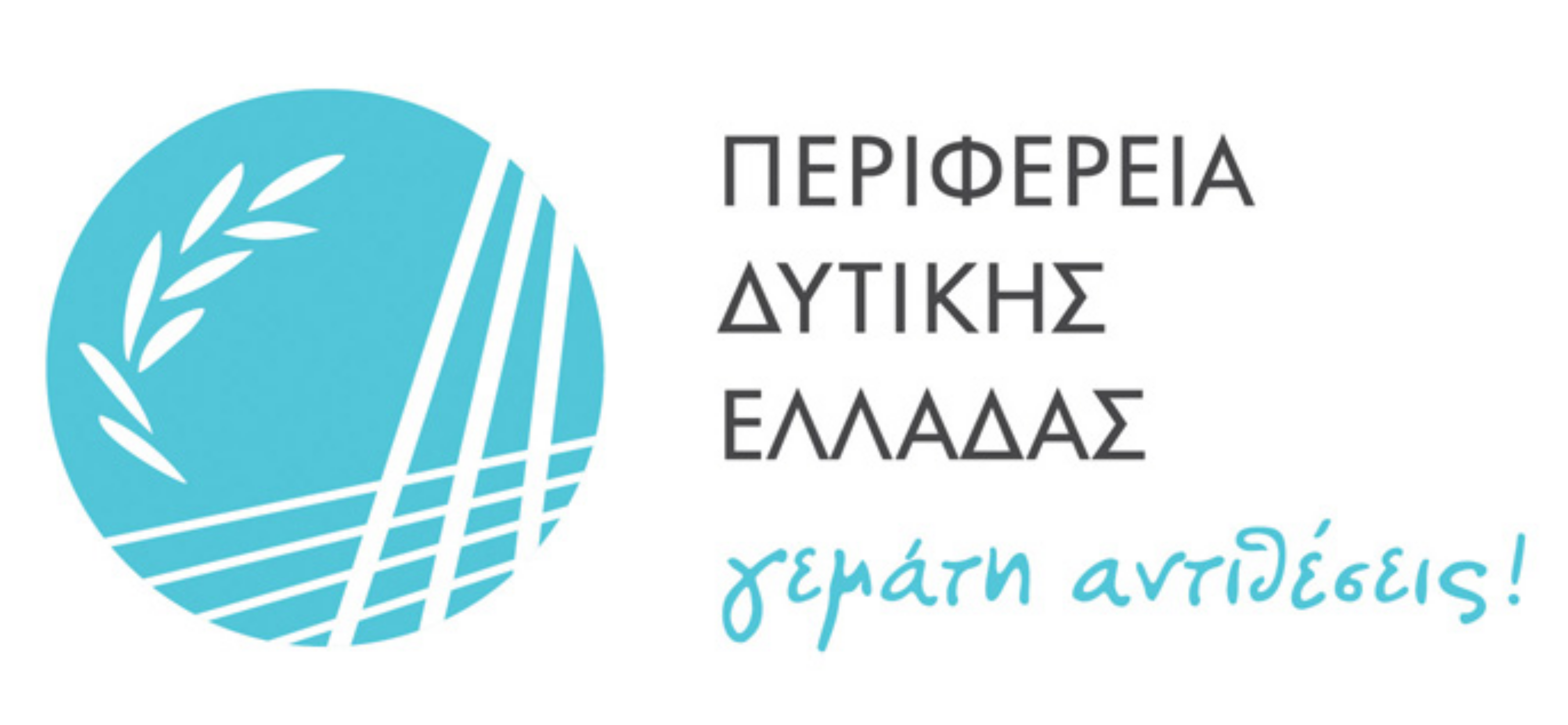 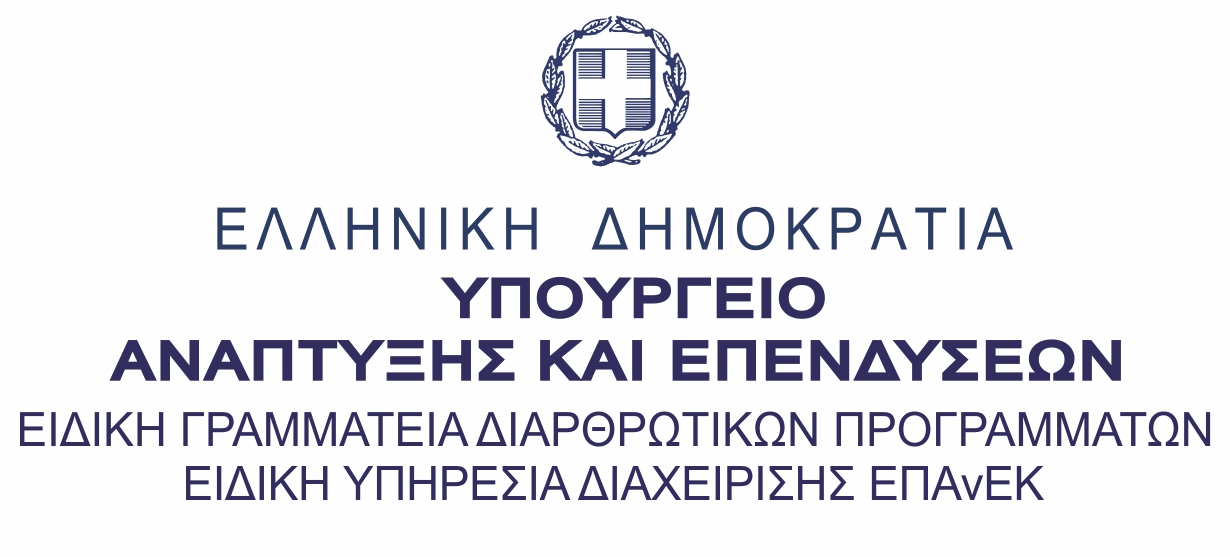 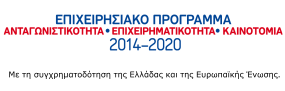 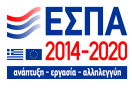 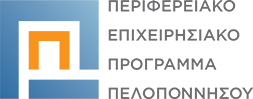 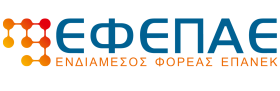 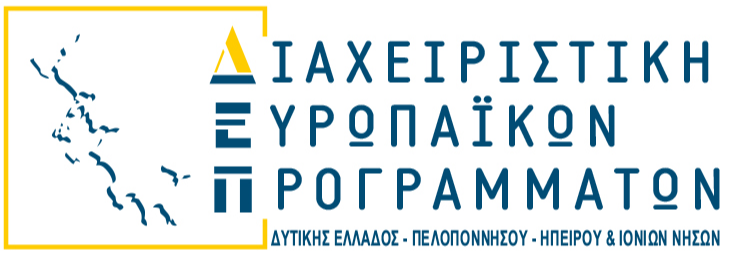 ΜΕΤΑΦΟΡΙΚΟ ΙΣΟΔΥΝΑΜΟ
Η δράση χρηματοδοτείται από το εθνικό χρηματοδοτούμενο σκέλος του Προγράμματος Δημόσιων Επενδύσεων του Υπουργείου Ναυτιλίας και Νησιωτικής Πολιτικής (ΥΝΑΝΠ). Στις 26/11/2018 υπεγράφη η  σύμβαση  με το Υπουργείο Ναυτιλίας και Νησιώτικής Πολιτικής βάσει της οποίας ο ΕΦΕΠΑΕ ανέλαβε την διαχείριση της δράσης του ΜΕΤΑΦΟΡΙΚΟΥ ΙΣΟΔΥΝΑΜΟΥ , με προϋπολογισμό  250.000.000 € (Δημόσια Δαπάνη).Μέχρι και τις 31/05/2020 μέσω της δράσης είχαν καταβληθεί 956.720,33€.
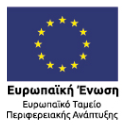 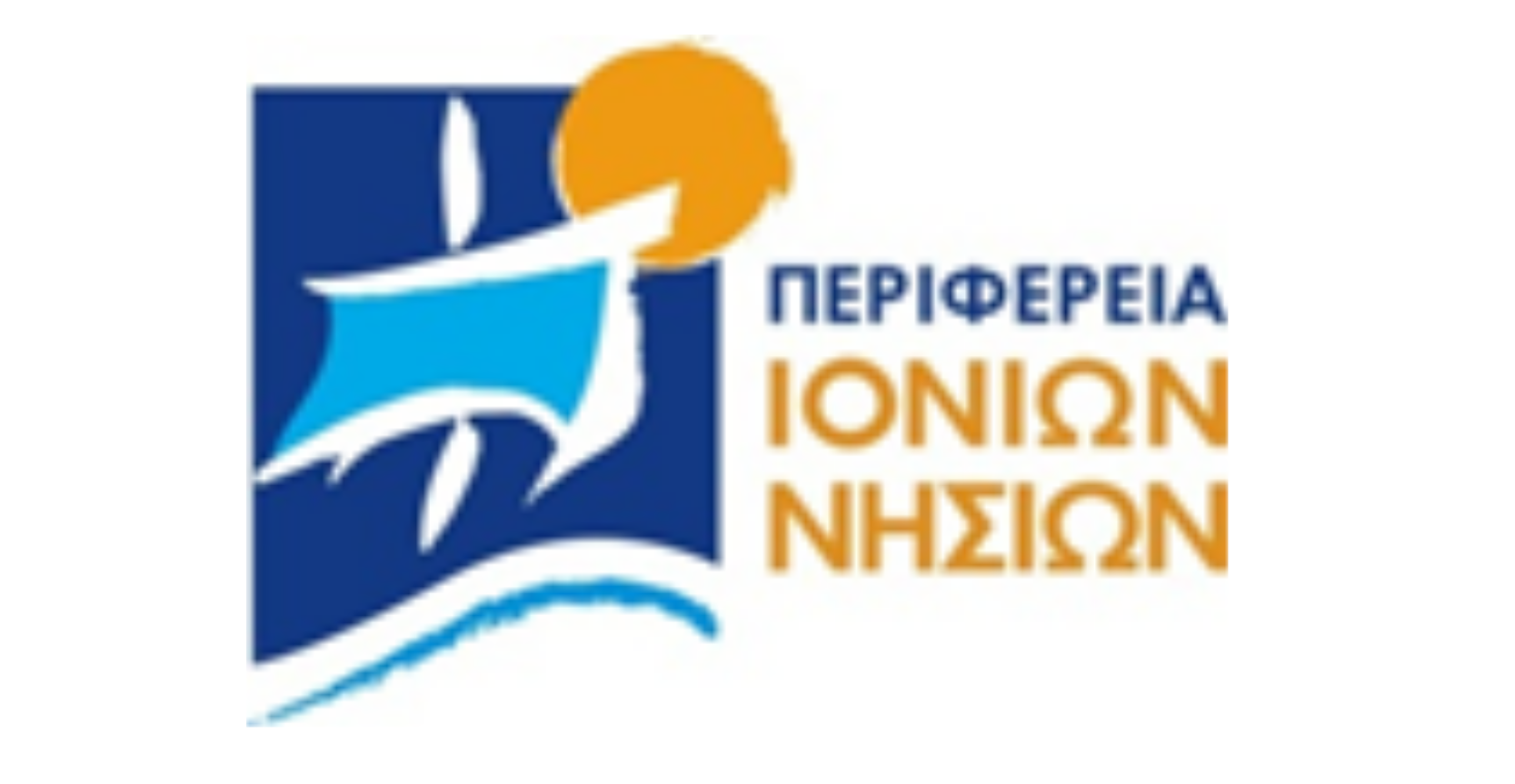 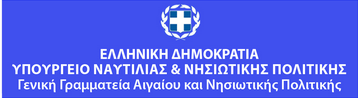 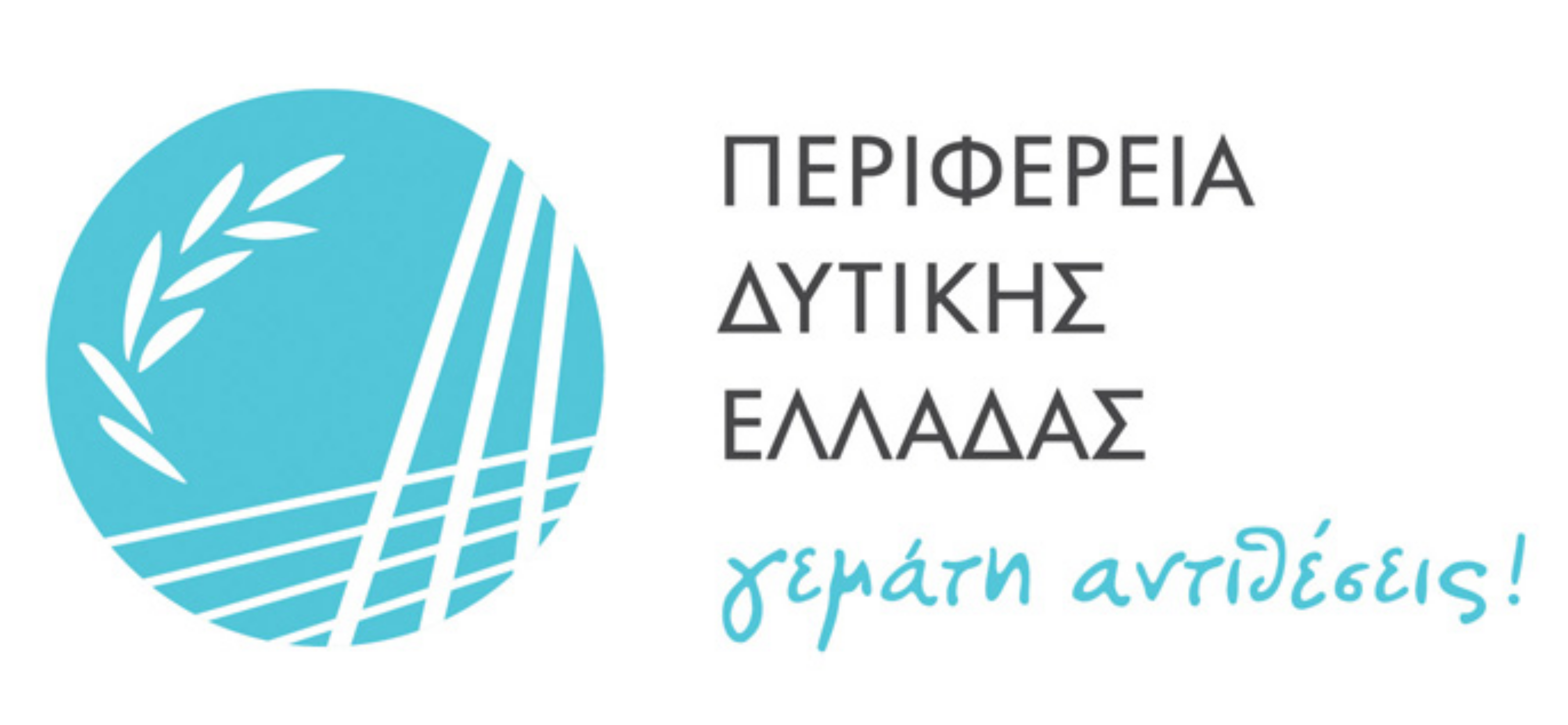 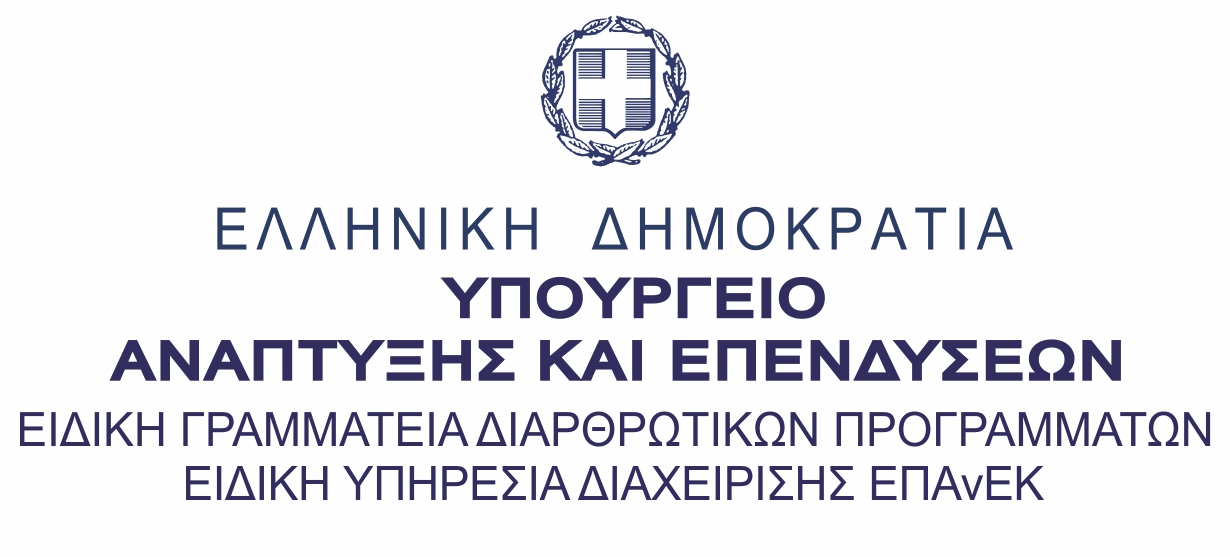 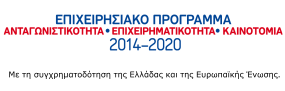 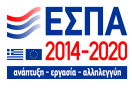 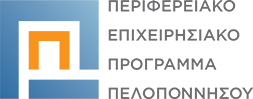 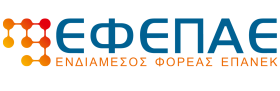 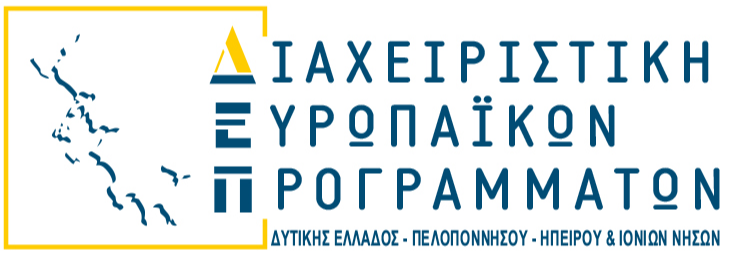 Η Διαχειριστική Ευρωπαϊκών Προγραμμάτων μέσα από την 22ετη πορεία στην διαχείριση δράσεων έχει καταστεί σημείο Αναφοράς στην Περιφερειακή Ανάπτυξη και φορέας υψηλού κύρους και αξιοπιστίας που παρέχει τις υπηρεσίες του με ταχύτητα, διαφάνεια και αποτελεσματικότητα 

Επιβεβαίωση του ανωτέρω αποτελεί η λήψη του πιστοποιητικού σύμφωνα με το πρότυπο ISO 37001:2016
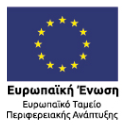 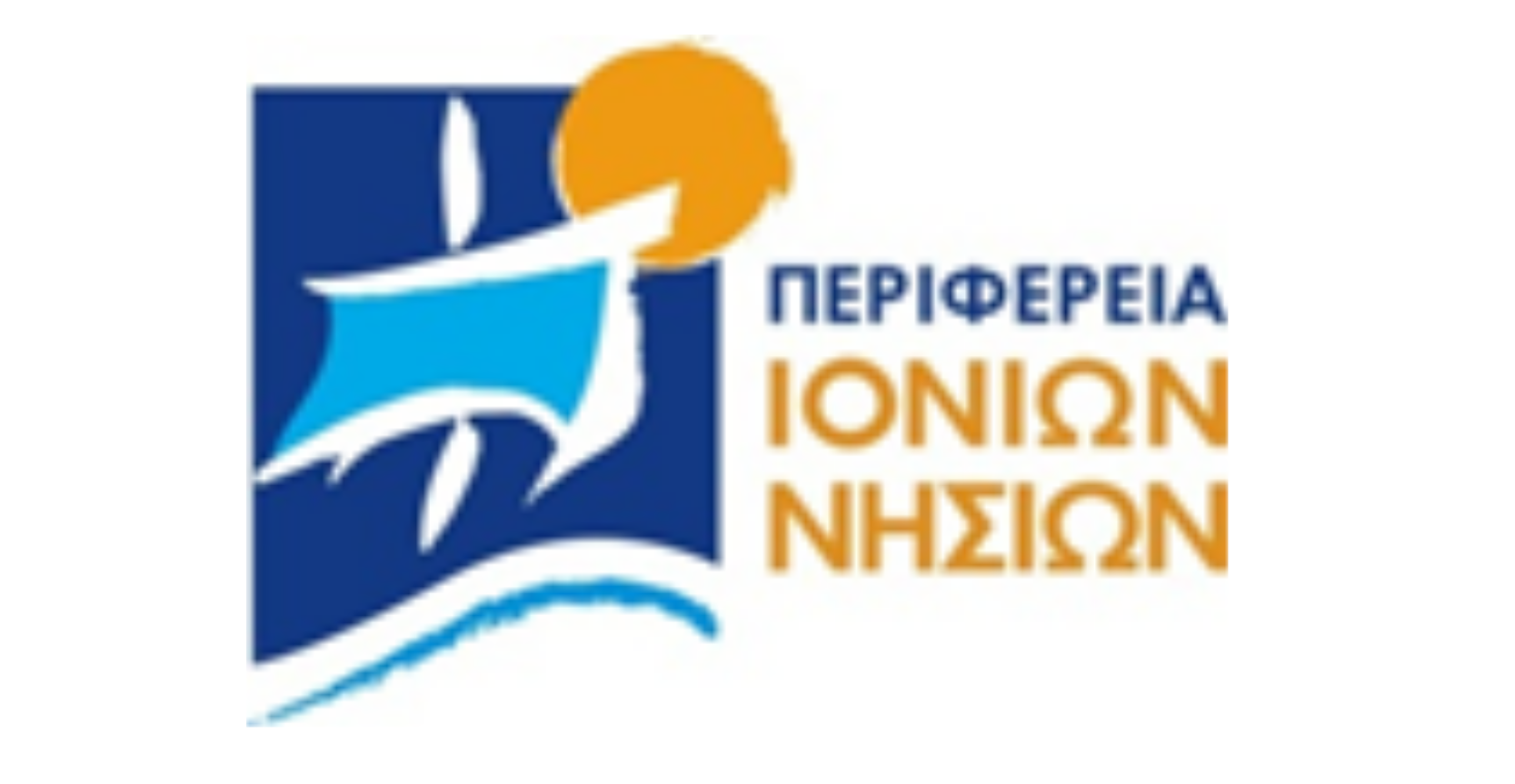 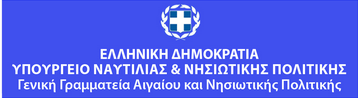 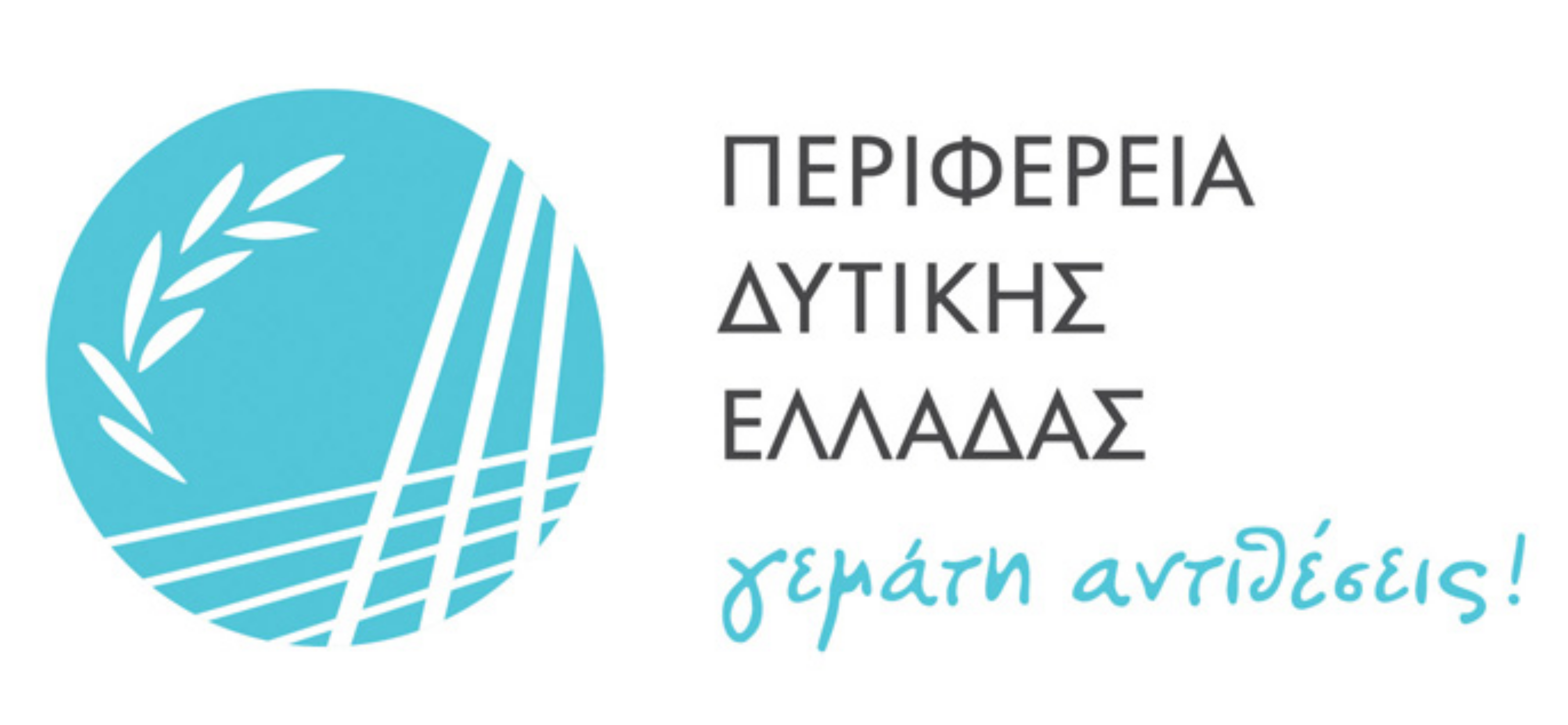 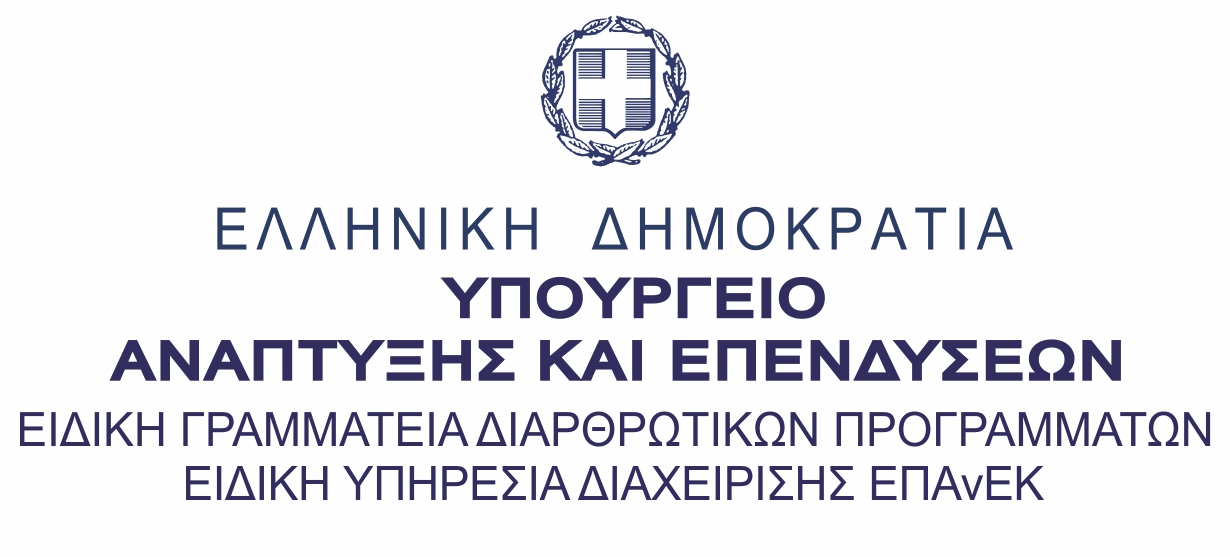 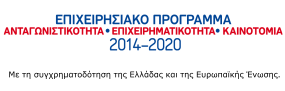 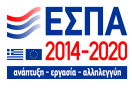 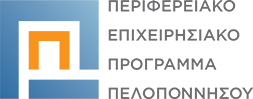 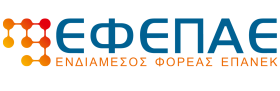 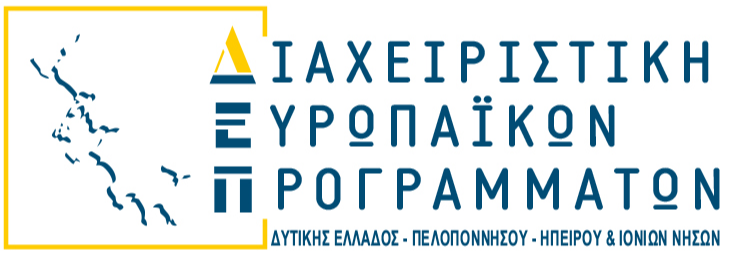 ISO 37001 :2016
Τι αφορά το πρότυπο ISO 37001 ;

Το πρότυπο ISO 37001 εκδόθηκε το 2016 και παρέχει τις απαιτήσεις για την εφαρμογή, διατήρηση και βελτίωση ενός συστήματος καταπολέμησης της δωροδοκίας από μια επιχείρηση, προωθώντας μια ηθική επιχειρηματική φιλοσοφία.

Περιλαμβάνει μέτρα και ελέγχους βασιζόμενα σε καλές πρακτικές και αποσκοπεί στην καλλιέργεια μιας εταιρικής κουλτούρας  κατά της δωροδοκίας. Εφαρμόζεται από όλες τις επιχειρήσεις και μπορεί να είναι συμβατό με διαδικασίες, διεργασίες και μέτρα ελέγχου που υφίστανται σύμφωνα με υπάρχοντα συστήματα διαχείρισης (π.χ. σύστημα διαχείρισης ποιότητας σύμφωνα με το ISO 9001).

Φυσικά, όπως σε όλα τα συστήματα διαχείρισης, η αποτελεσματική εφαρμογή του έγκειται στη δέσμευση και τη βούληση της ανώτατης διοίκησης.
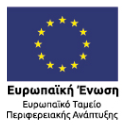 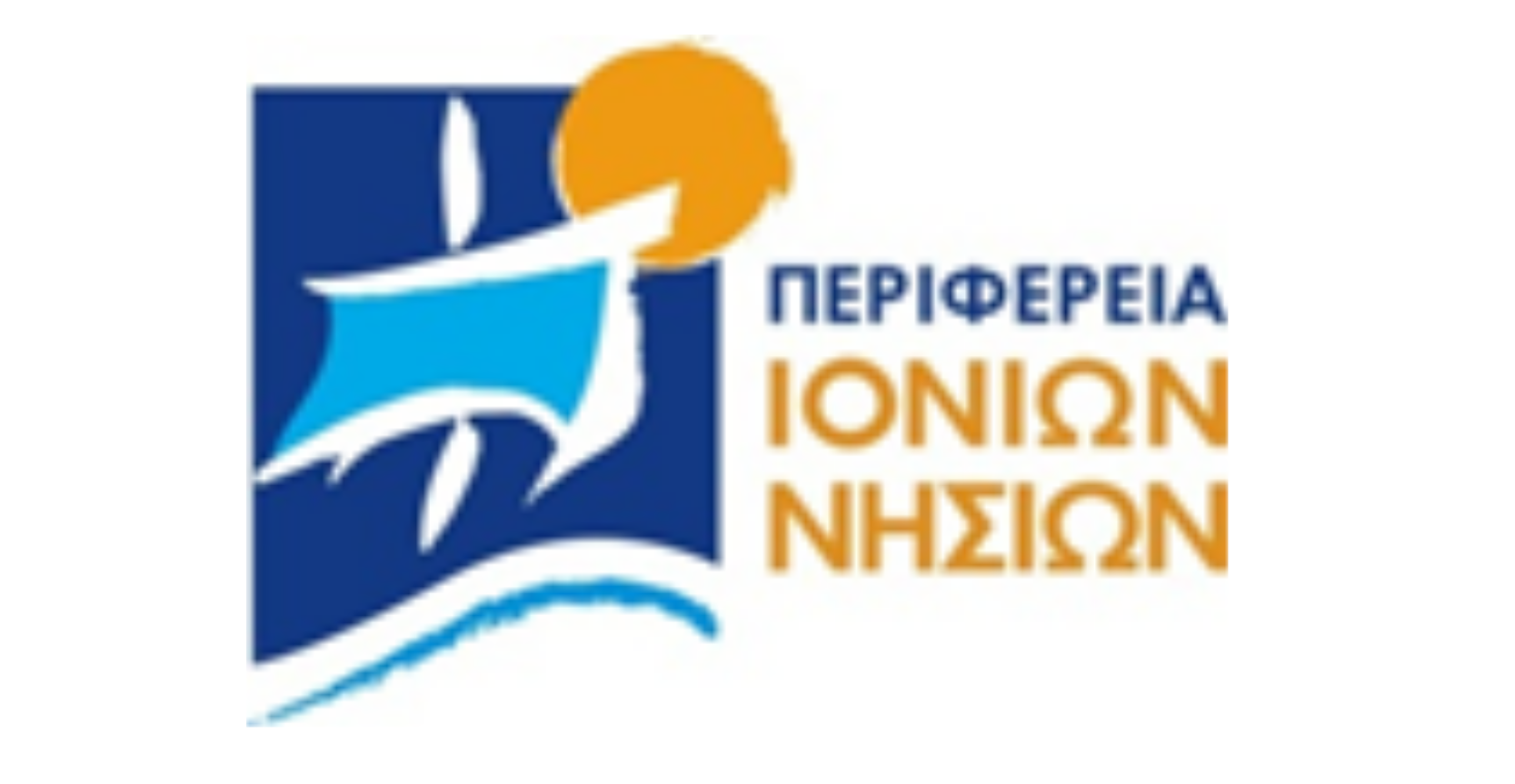 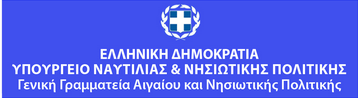 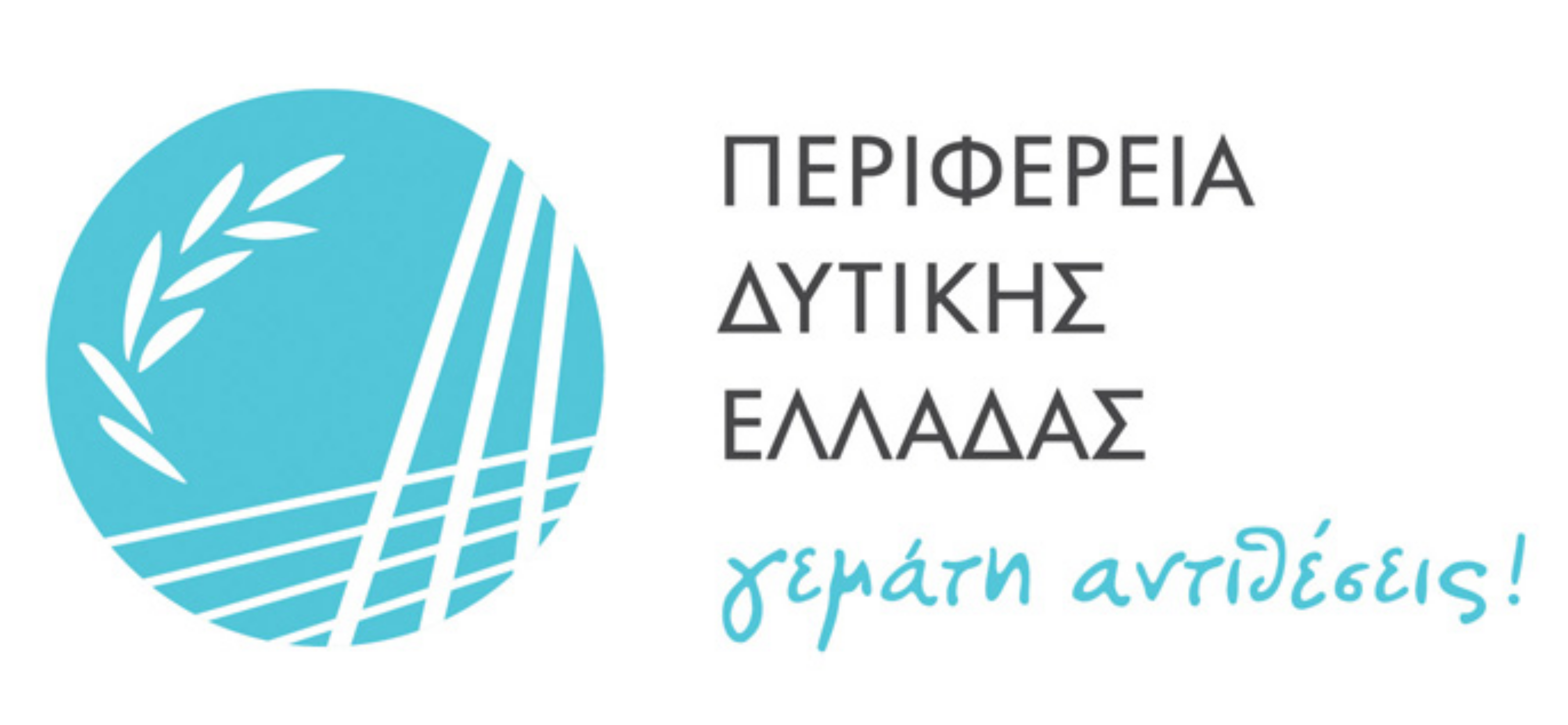 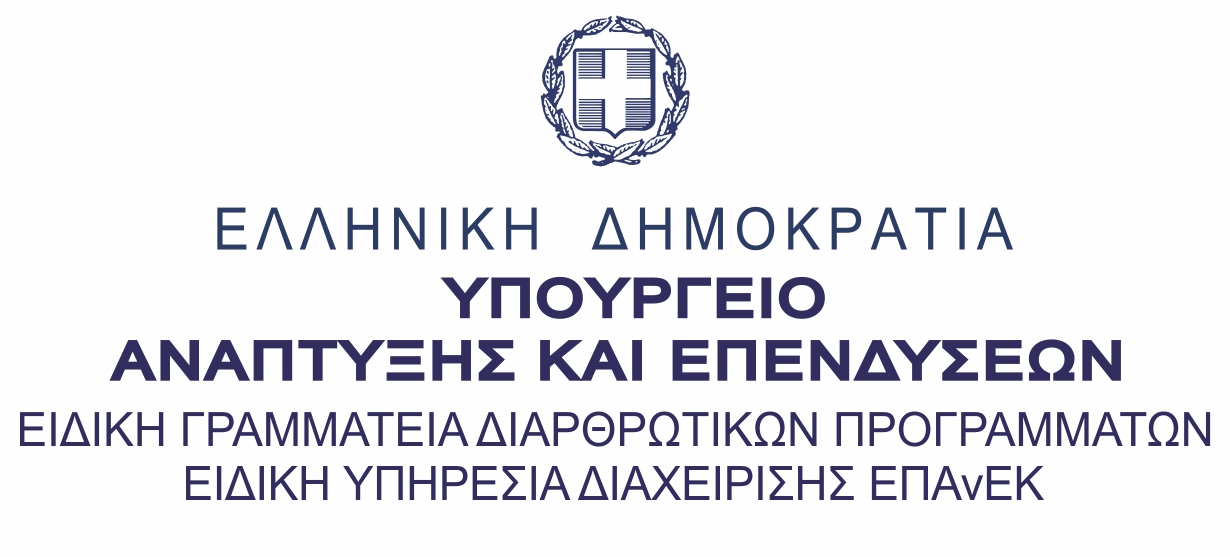 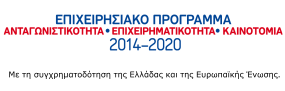 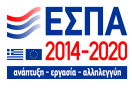 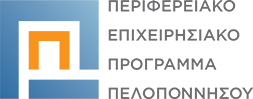 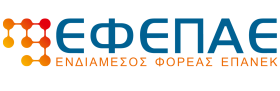 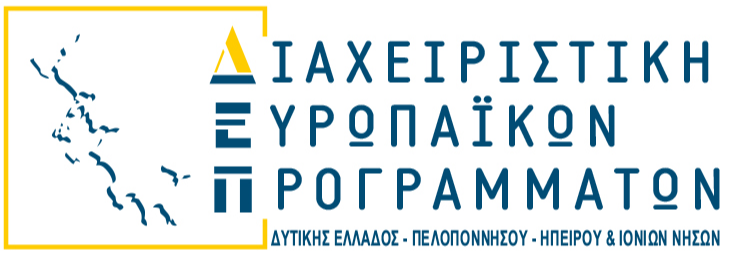 ISO 37001 :2016
Ποια είναι τα πλεονεκτήματα μιας τέτοιας πιστοποίησης;
 
Τα κύρια οφέλη από την εφαρμογή ενός συστήματος διαχείρισης κατά της δωροδοκίας σύμφωνα με το πρότυπο ISO 37001 είναι τα ακόλουθα:
 
·        Μείωση του κινδύνου να λάβει χώρα δωροδοκία
·        Απόκτηση συγκριτικού πλεονεκτήματος στην αγορά
·        Παροχή απόδειξης προς τα ενδιαφερόμενα μέρη
·        Αποτελεί χρήσιμο εργαλείο για τη διαμόρφωση και τη διαχείριση της στρατηγικής 
         βιωσιμότητας μιας επιχείρησης
·        Κινητοποίηση και ενεργή συμμετοχή του προσωπικού
·        Προστιθέμενη αξία στις αρχές βιωσιμότητας και κοινωνικής υπευθυνότητας
·        Ακόμη και στην περίπτωση διερεύνησης μιας δωροδοκίας, παρέχει απόδειξη προς τα ενδιαφερόμενα μέρη και τις αρμόδιες αρχές ότι η επιχείρηση είχε λάβει μέτρα για την αποφυγή της
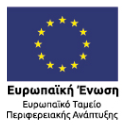 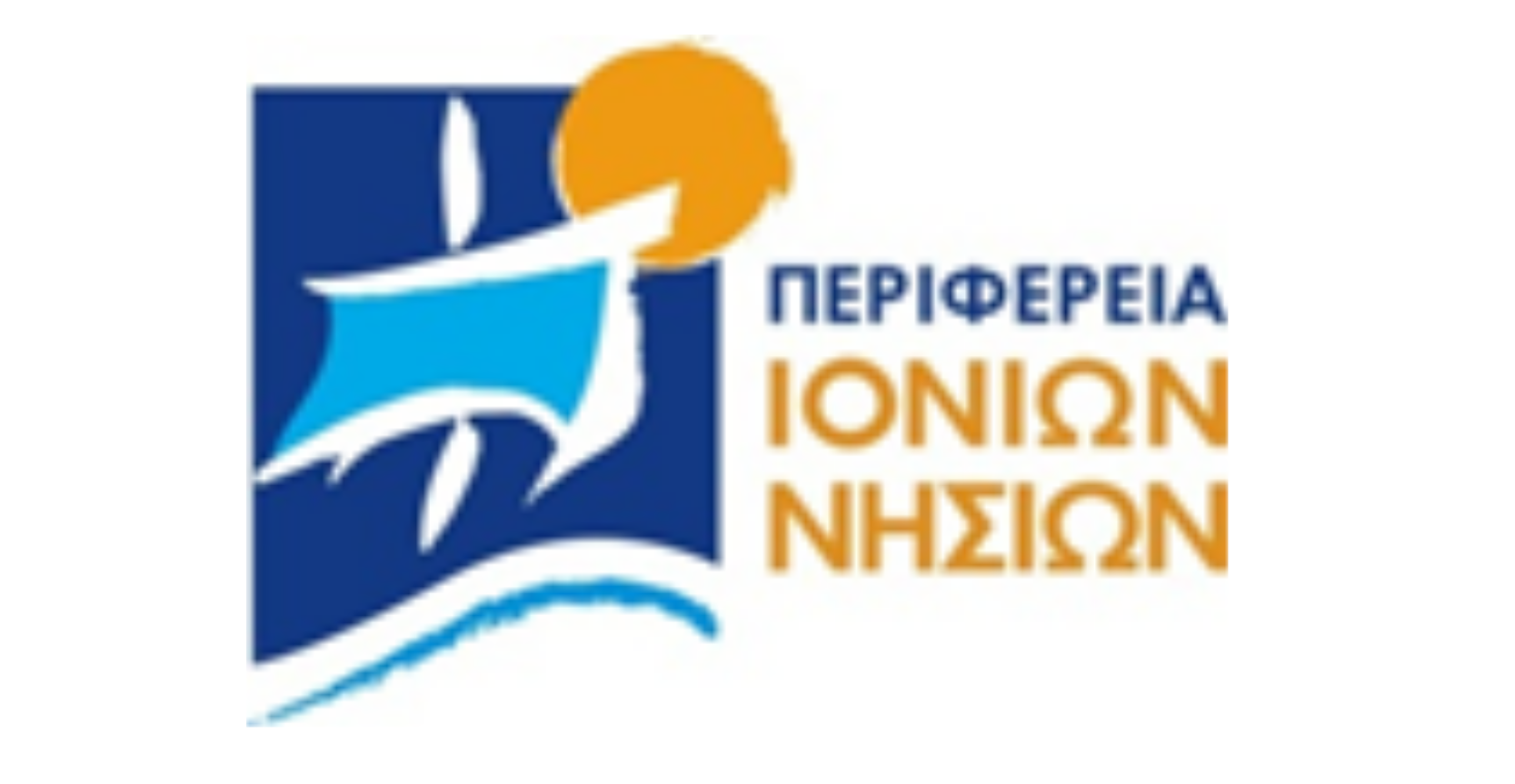 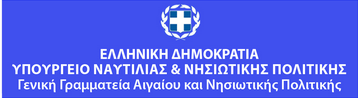 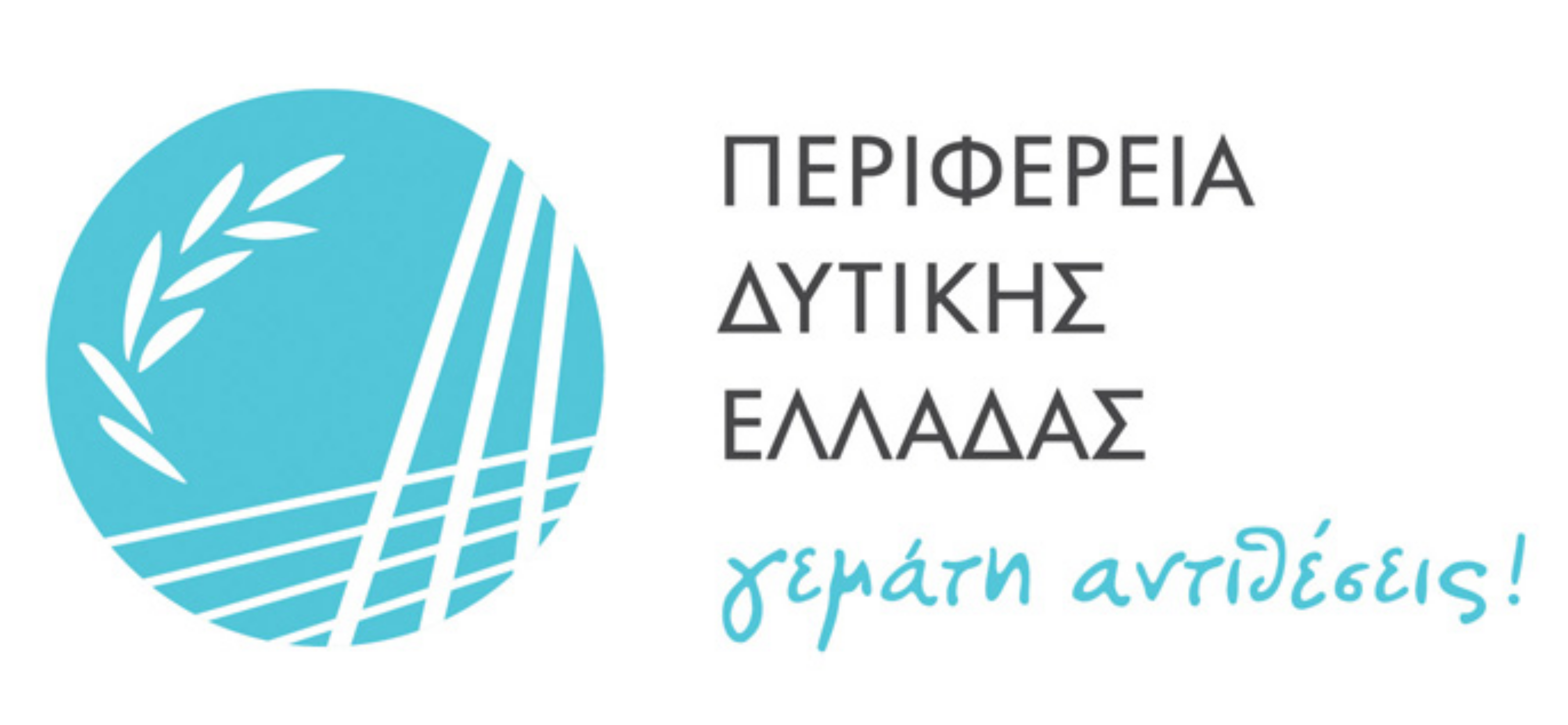 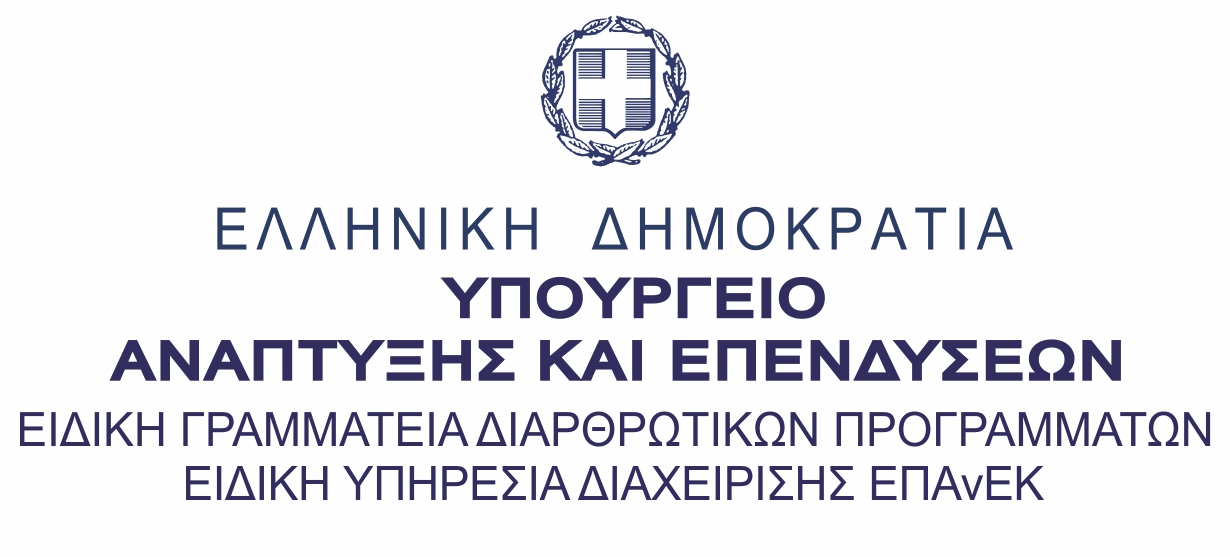 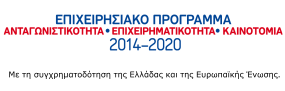 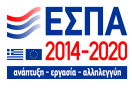 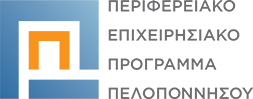 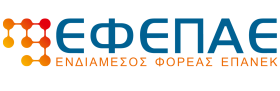 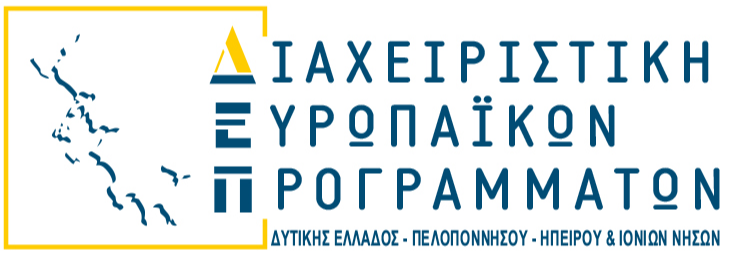 ISO 37001 :2016
Η εφαρμογή ενός συστήματος διαχείρισης κατά της δωροδοκίας διασφαλίζει τη μη ύπαρξη συμβάντων δωροδοκίας;
 
H εφαρμογή ενός τέτοιου συστήματος και η πιστοποίησή του σύμφωνα με το πρότυπο ISO 37001 δεν μπορεί να αποκλείσει την ύπαρξη συμβάντος δωροδοκίας, εντούτοις βοηθάει την επιχείρηση να εφαρμόσει ισχυρά και αποτελεσματικά μέτρα για την αποφυγή του και τη μείωση των σχετικών κινδύνων.
 
Τι σημαίνει η πιστοποίηση με ISO 37001 για τη Διαχειριστική Ευρωπαϊκών Προγραμμάτων Δυτικής Ελλάδος - Πελοποννήσου - Ηπείρου & Ιονίων Νήσων?
 
Η πιστοποίηση της Διαχειριστικής Ευρωπαϊκών Προγραμμάτων με ISO 37001 από την EUROCERT είναι ιδιαίτερα σημαντική, λόγω και του αντικειμένου στο οποίο δραστηριοποιείται. Σύμφωνα με τα δεδομένα της EUROCERT, αποτελεί την 1η εταιρεία του κλάδου στην Ελλάδα που επιτυγχάνει αυτού του είδους την πιστοποίηση, η οποία αναδεικνύει τόσο τη δέσμευση της ανώτατης διοίκησης, όσο και τα αυστηρά προληπτικά μέτρα που λαμβάνει στα πλαίσια εφαρμογής των αρχών της ανεξαρτησίας, αμεροληψίας και ακεραιότητας. Αποτελεί εξάλλου σημαντικό παράδειγμα προς μίμηση και για άλλες εταιρείες του κλάδου.
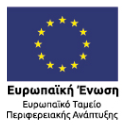 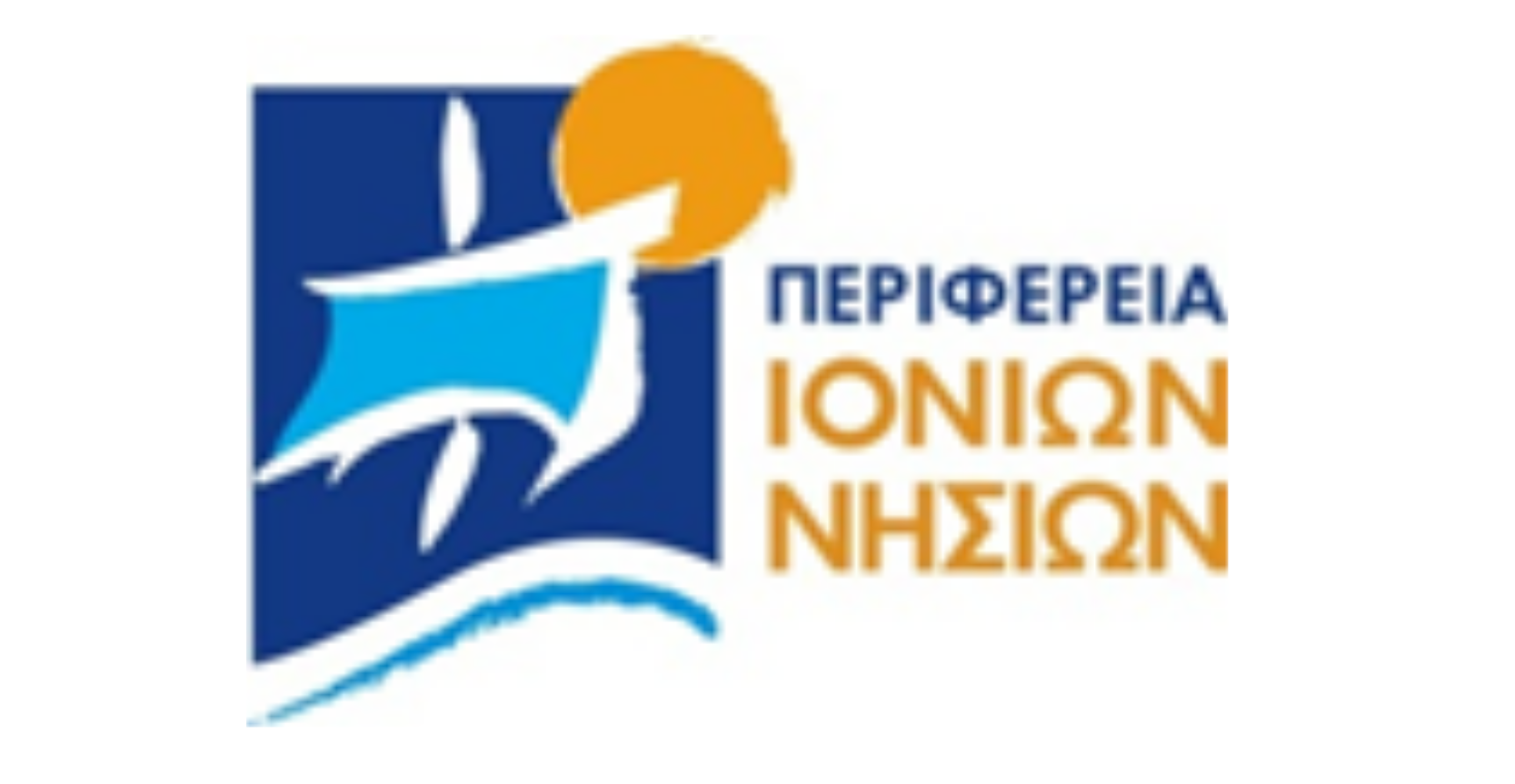 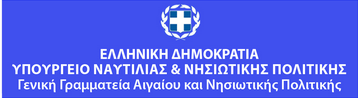 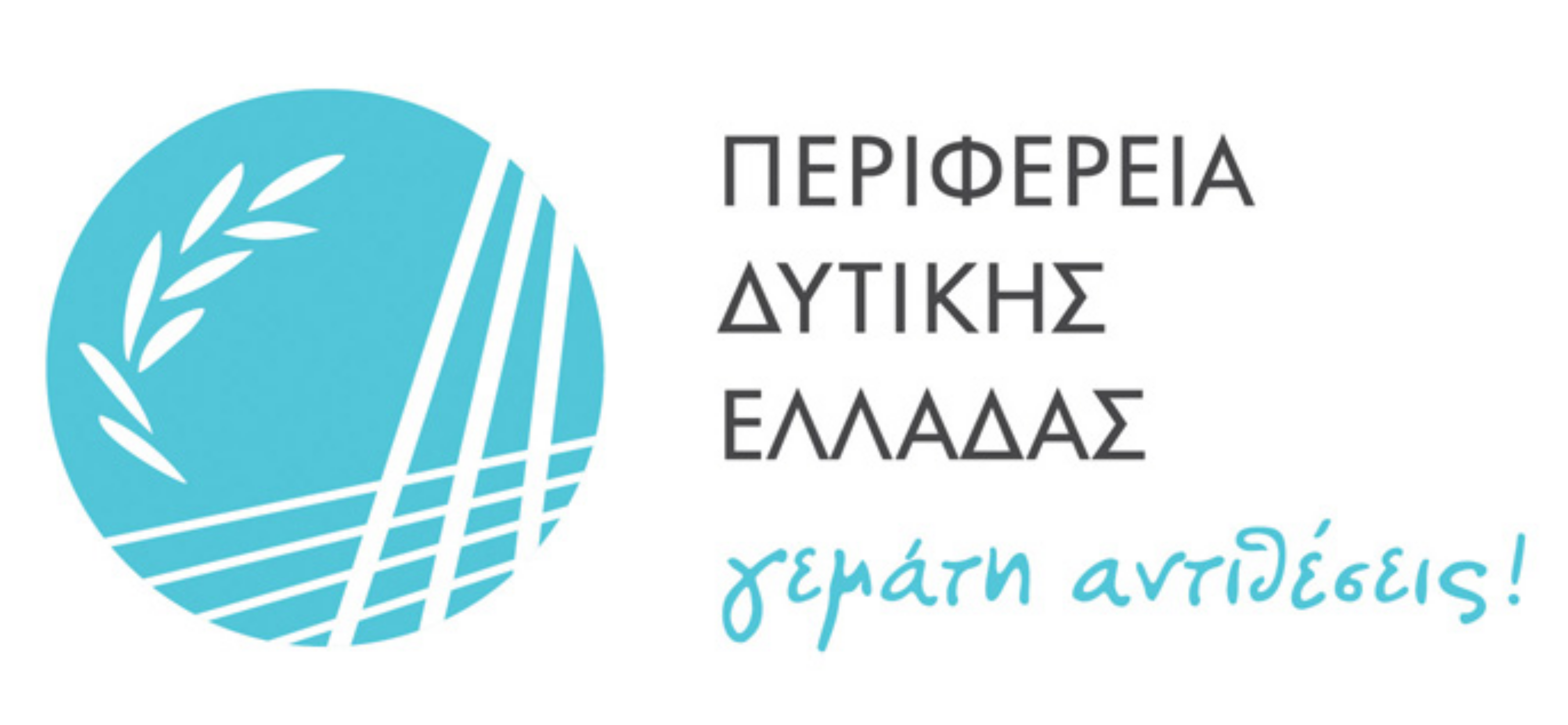 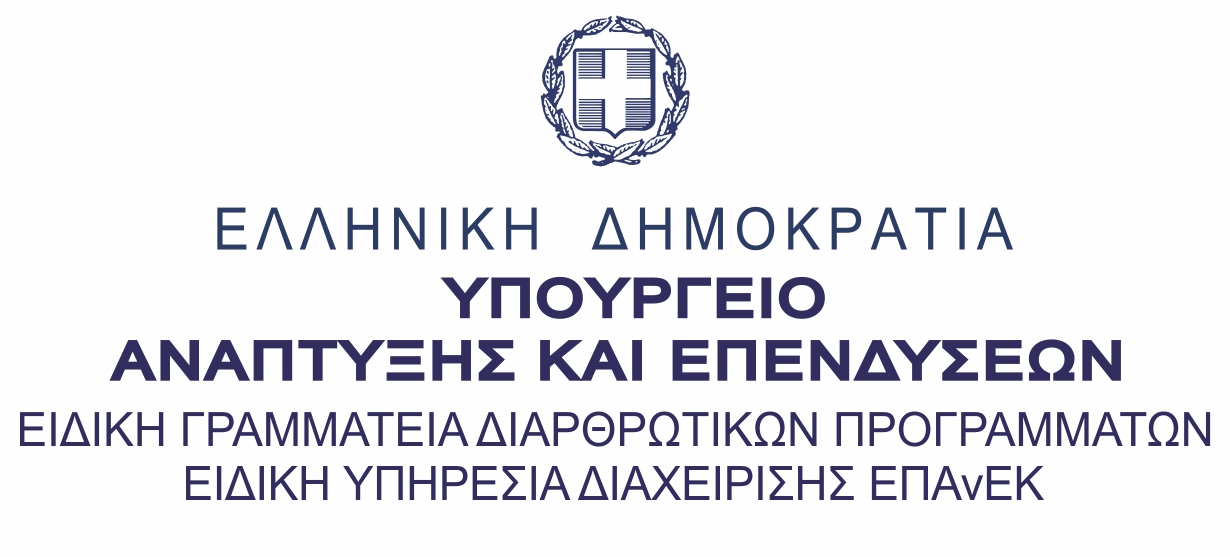 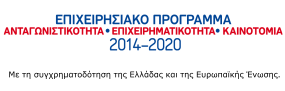 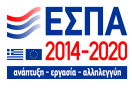 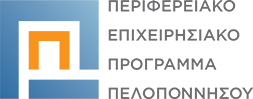 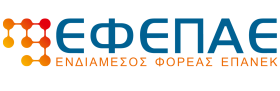 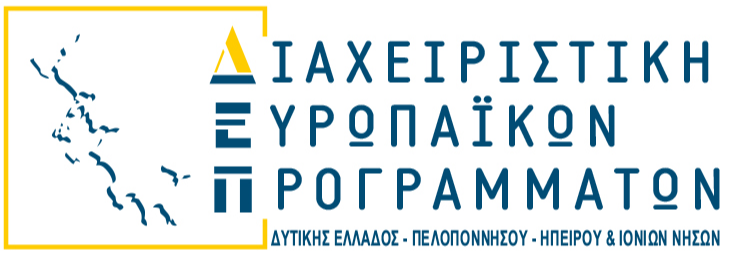 Ευχαριστούμε για την προσοχή σας
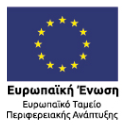 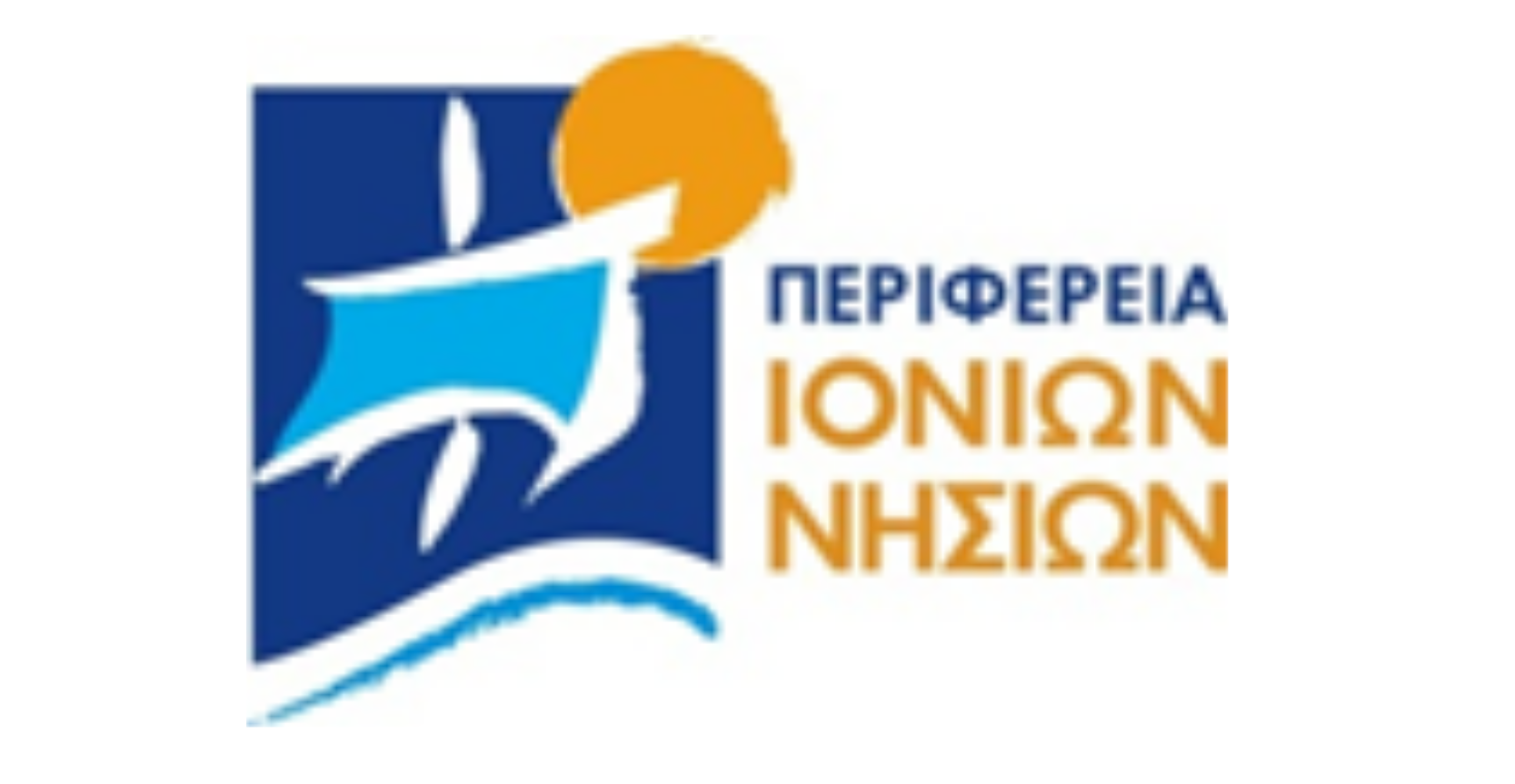 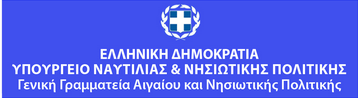 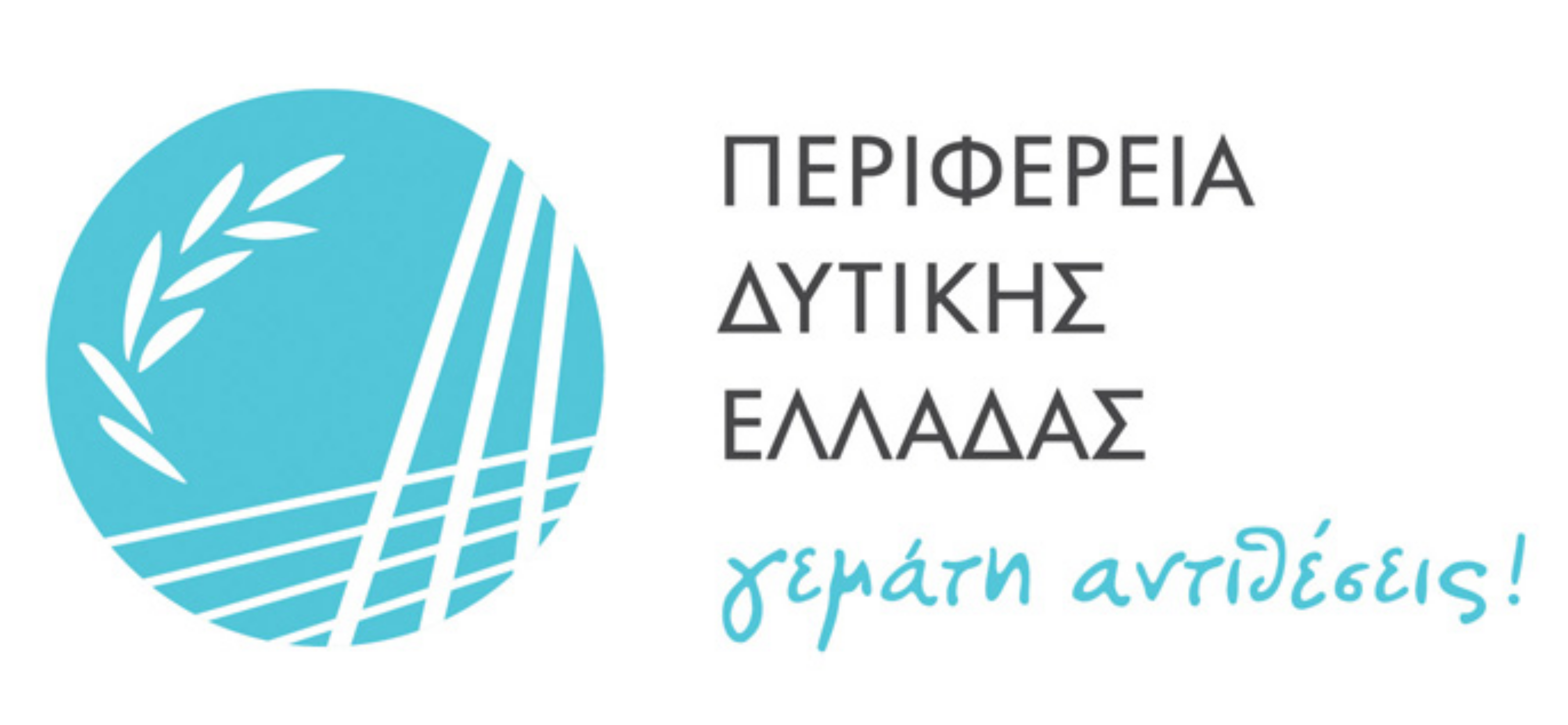 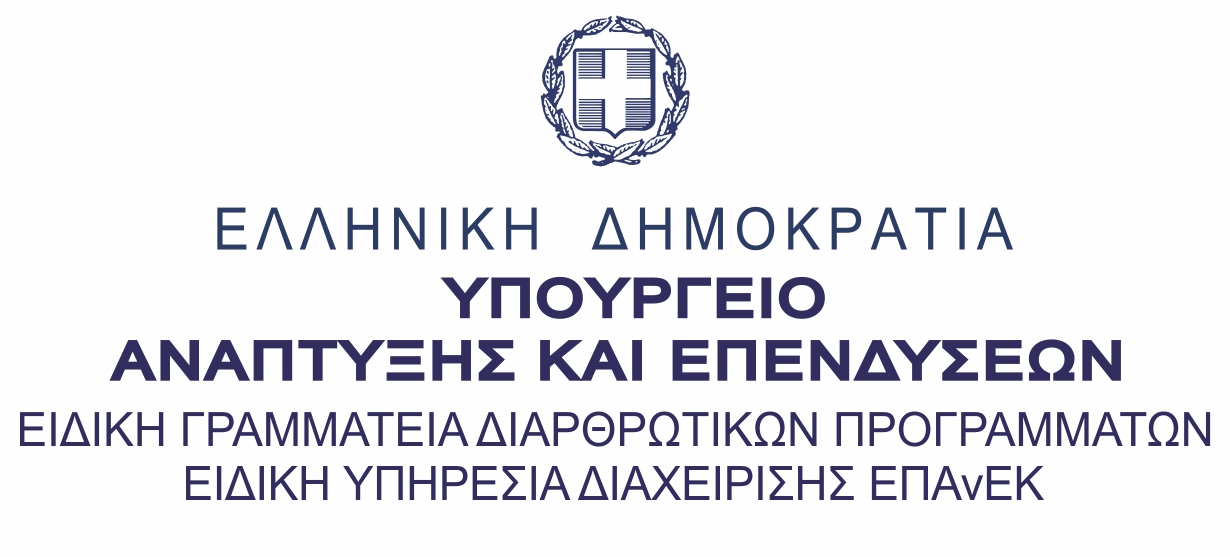 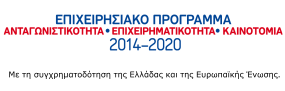 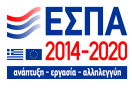 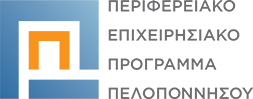 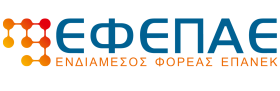